Szkolenie z ratownictwa wysokościowego realizowanego przez ksrg w zakresie podstawowym
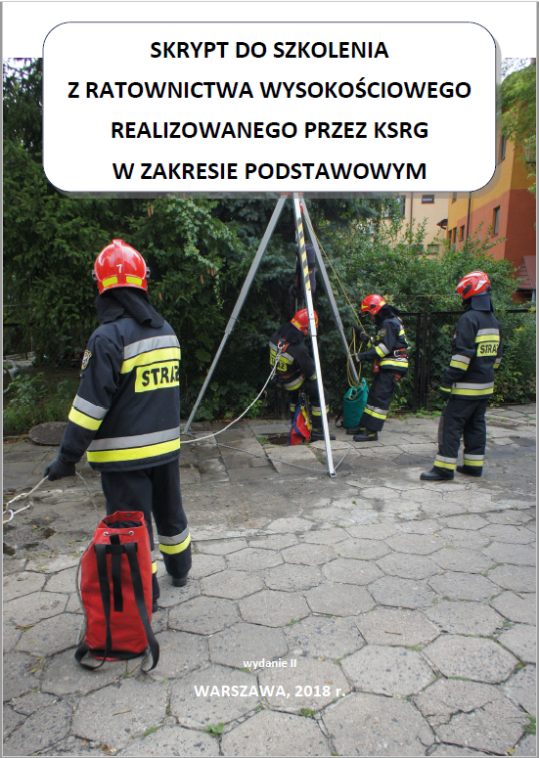 Opracował: mł. bryg. mgr inż. Paweł Brunecki
Warszawa 2019 r.
Od autora
Poniższa prezentacja, jest odpowiedzią na potrzebę ujednolicenia przekazywanych treści na szkoleniu RWZP. Materiał w niej zawarty nieznacznie różni się od obecnych Zasad, Programu szkolenia i I wydania skryptu. Jednakże te różnice to zapowiedź, kierunek zmian w jakim ma podążać ta dziedzina ratownictwa. Prezentacja powstała na podstawie II wydania skryptu do RWZP (w trakcie podpisywania) – materiału zweryfikowanego przez środowisko „wysokościowe” i zaakceptowanego. 

Liczę, że choć trochę odciąży Was ten materiał podczas trudnej roli, jaką jest szkolenie/doskonalenie środowiska strażackiego.
mł. bryg. Paweł Brunecki
Temat 4.
Techniki dotarcia do miejsca zdarzenia/poszkodowanegooraz asekuracja i autoasekuracja w terenie eksponowanym; samoratowanie.
Zasady prowadzenia asekuracji, autoasekuracji
poruszanie się po powierzchni pochyłej (np.: śliski nasyp), asekuracja ze stanowiska
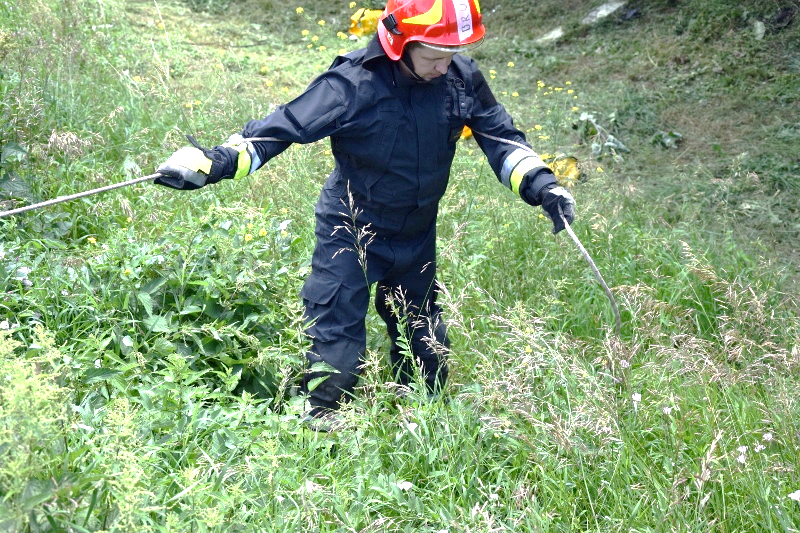 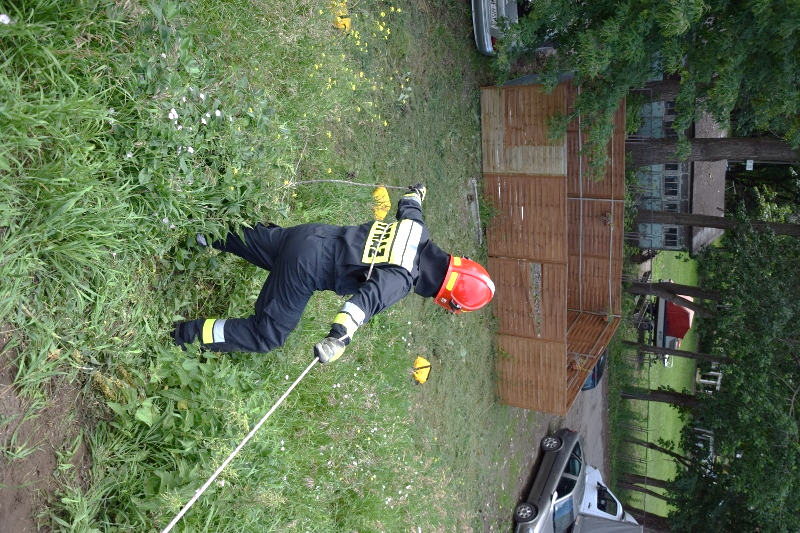 schodzenie w kluczu francuskim
[Speaker Notes: Pamiętaj! Lina ma być ułożona pod pachami, a nie na karku ratownika. Zgięcie dolnej ręki powoduje większe opory przy poruszaniu w dół, a przez to wyhamowywanie.

W technice schodzenia w kluczu francuskim hamowanie odbywa się dzięki bardzo dużemu tarciu. W związku z powyższym należy bezwzględnie stosować grubą kurtkę oraz dobrze dopasowane rękawice, żeby nie doprowadzić do poparzeń na skutek tarcia. 
Metoda ta uszkadza zewnętrzną warstwę odzieży.]
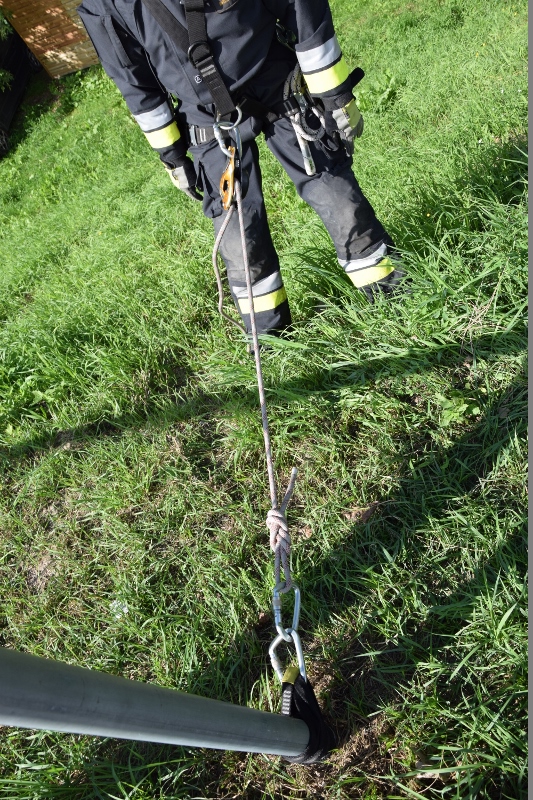 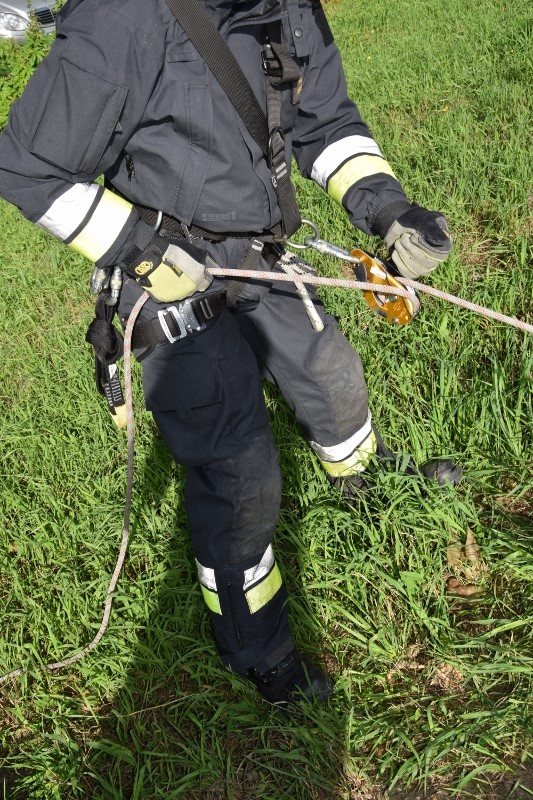 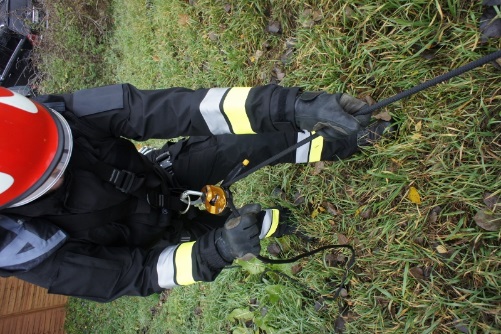 podchodzenie na I’D
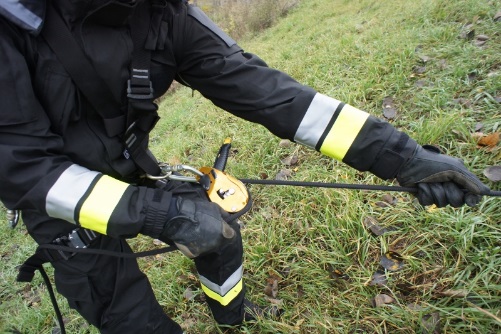 zejście na I’D, po powierzchni bez groźby upadku
[Speaker Notes: Do podchodzenia
Na lewej ręce ratownik się podciąga, a prawą nachwytem wybiera luz – następnie przyciągając ją do biodra blokuje I’D.]
zejście z wykorzystaniem węzła półwyblinka
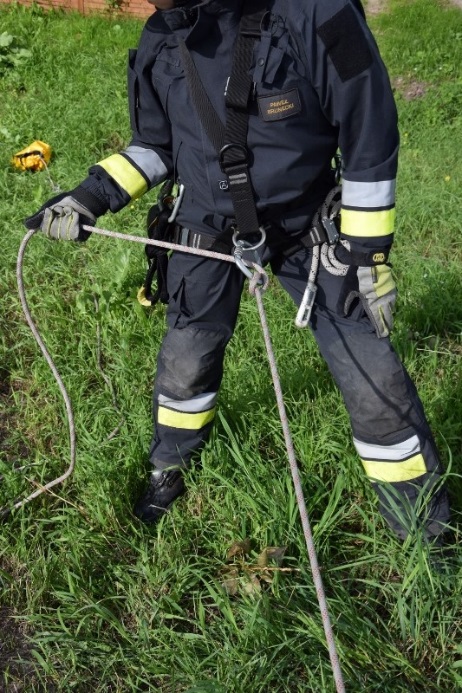 podchodzenie z wykorzystaniem półwyblinki
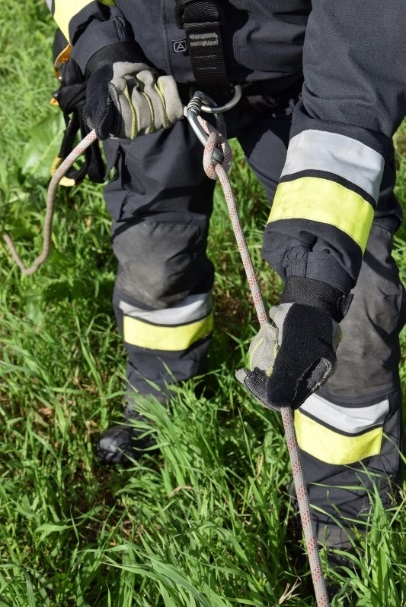 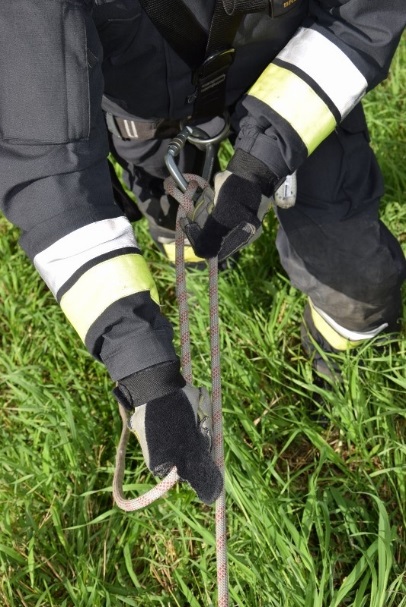 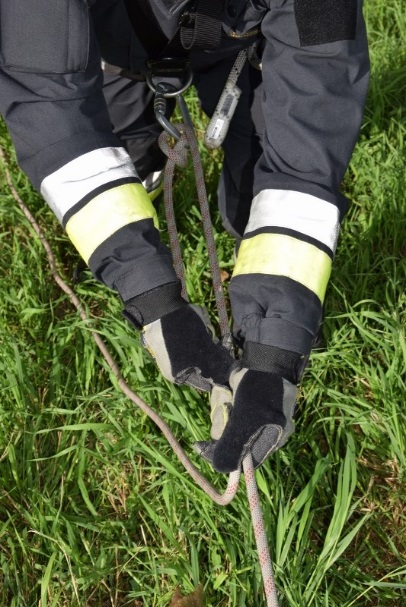 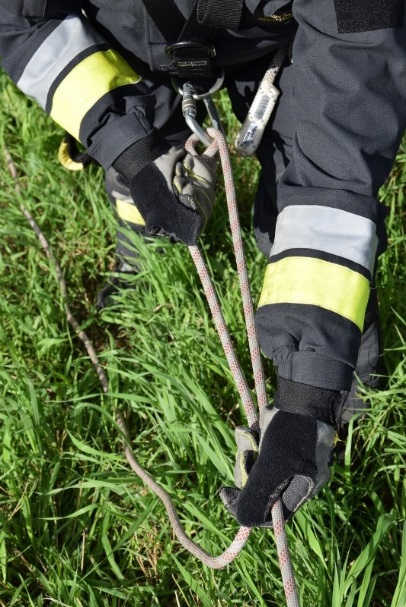 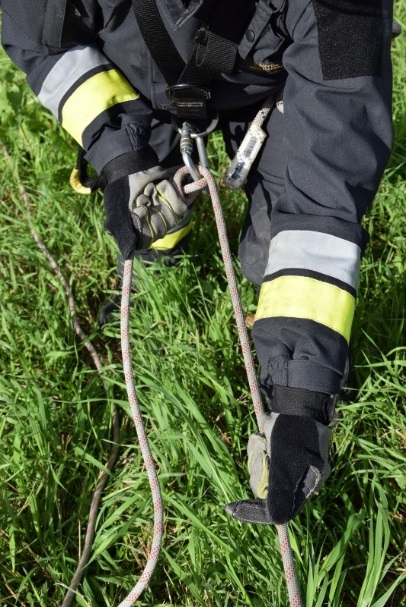 [Speaker Notes: Cały czas prawa ręka musi mieć kontakt z liną!!!]
asekuracja przy poruszaniu się na pochyłym terenie ze stanowiska
rodzaje stanowisk „górnych” asekurujących
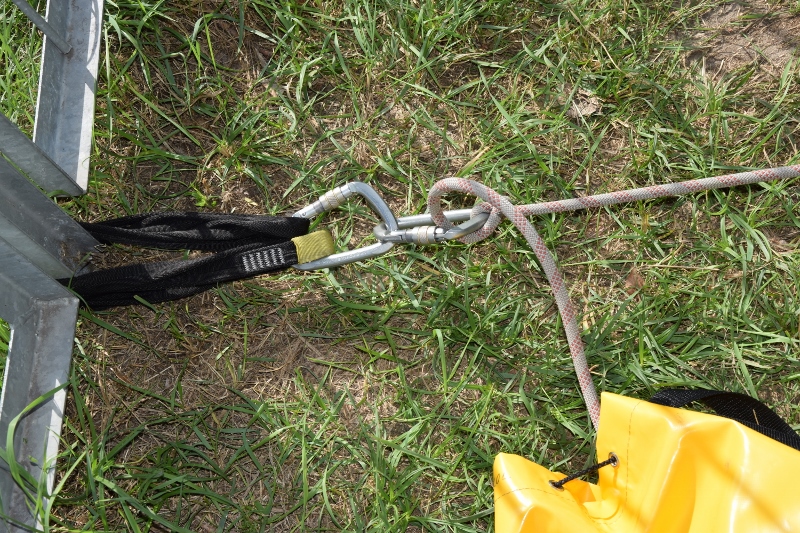 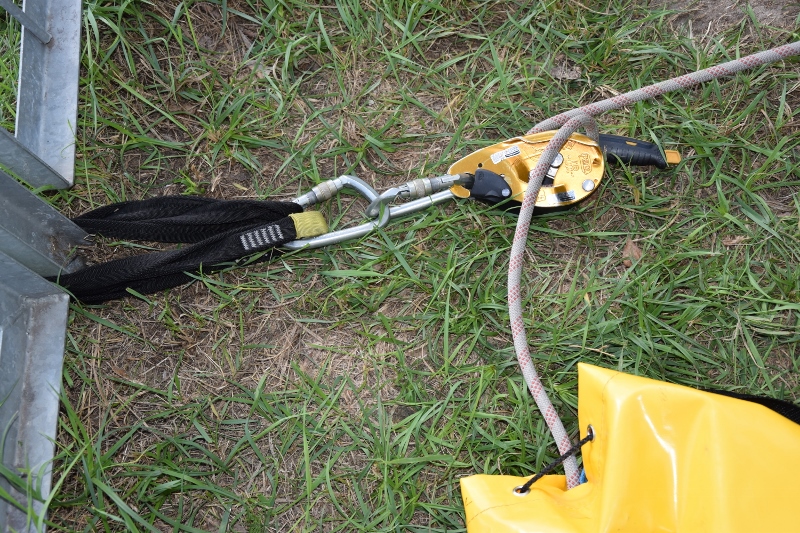 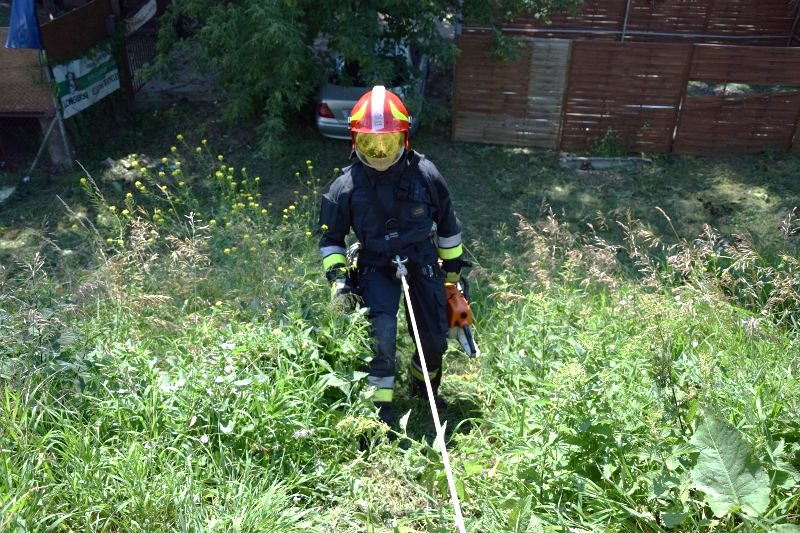 przez I’D
przez węzeł półwyblinkę
[Speaker Notes: Ratownik dopięty do liny zakończonej węzłem ósemka w kolucho centralne, dzięki czemu ma wolne ręce i może transportować niezbędny sprzęt.]
sposób asekuracji przy podchodzeniu
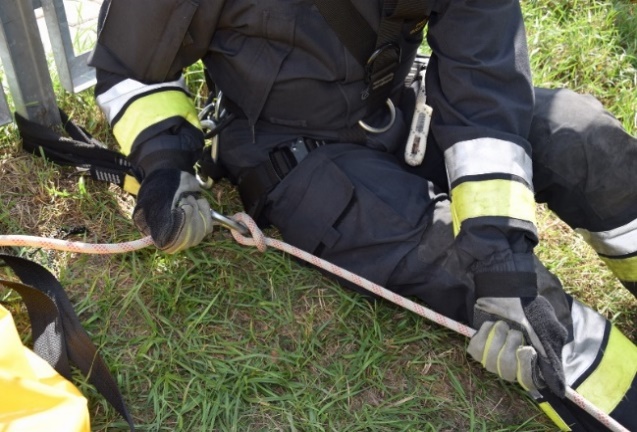 sposób asekuracji przy opuszczaniu
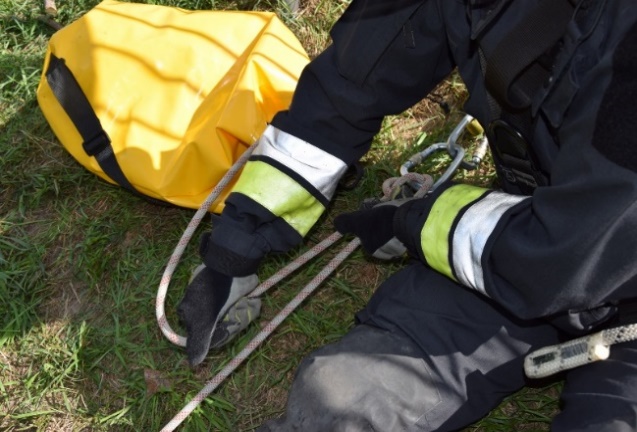 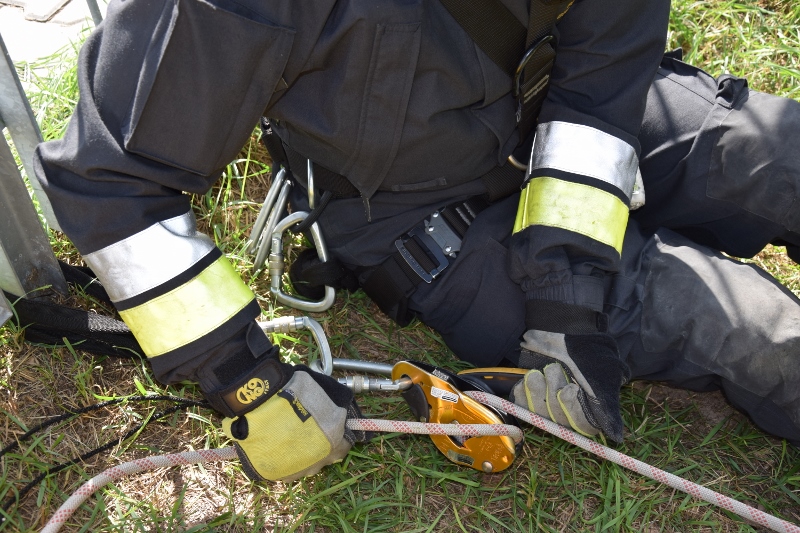 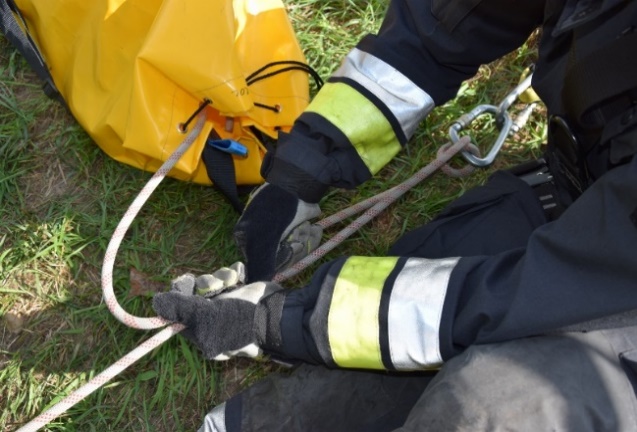 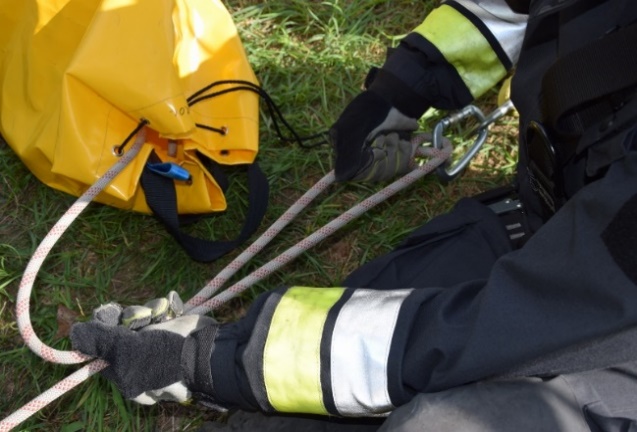 na półwyblince wpiętej w stanowisko
na I’D w stanowisku
[Speaker Notes: Asekuracja przy podchodzeniu na półwyblince wpiętej w stanowisko – prawa ręka ratownika asekurującego przez cały czas nie traci kontaktu z liną.]
poruszanie się po powierzchni pochyłej (np.: śliski nasyp), asekuracja przez ratownika
za pomocą I’D w dół
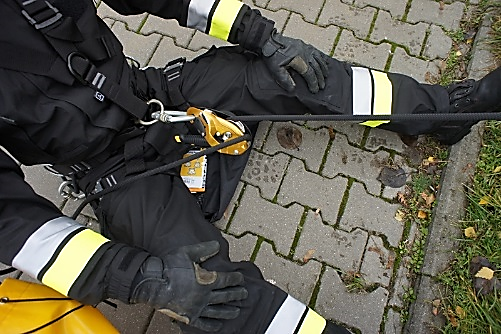 za pomocą I’D w górę
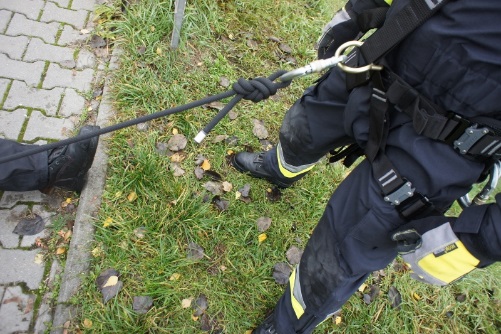 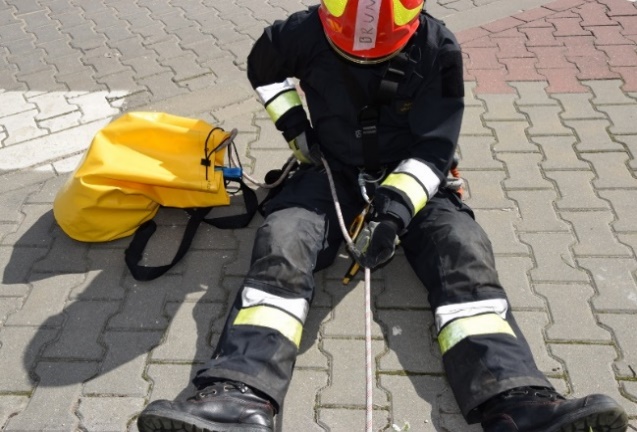 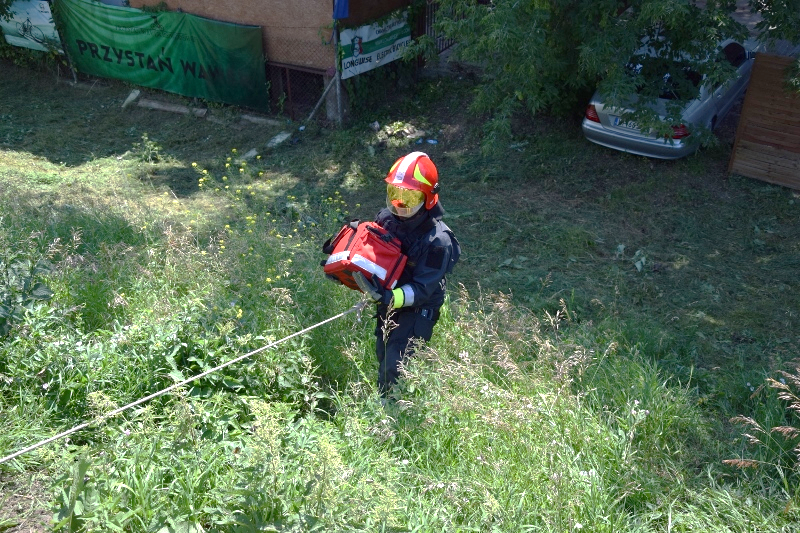 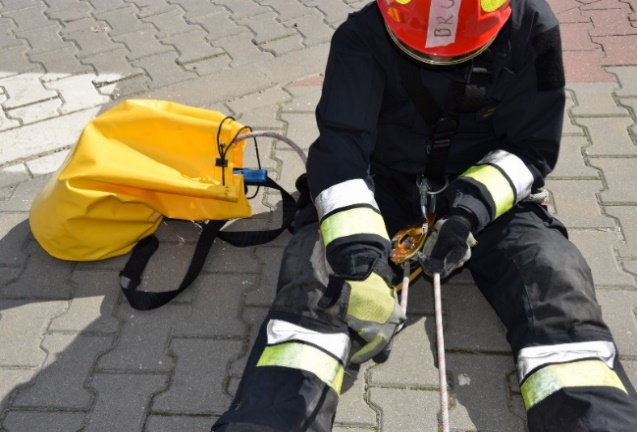 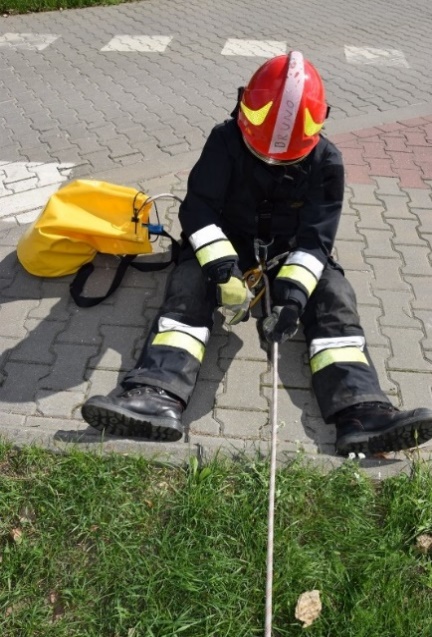 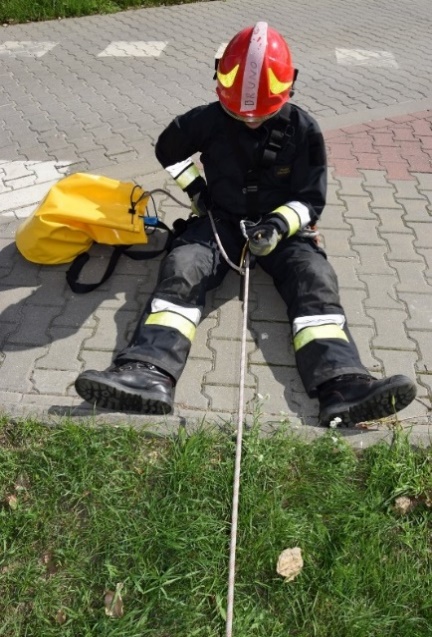 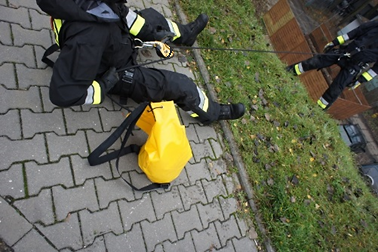 za pomocą węzła półwyblinka w dół
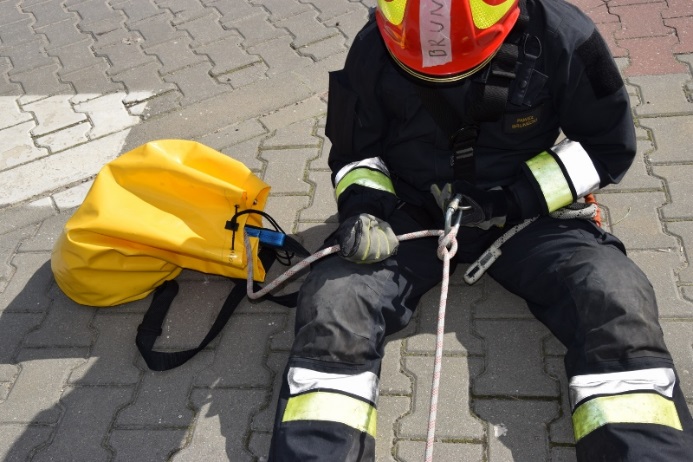 za pomocą węzła półwyblinka w górę
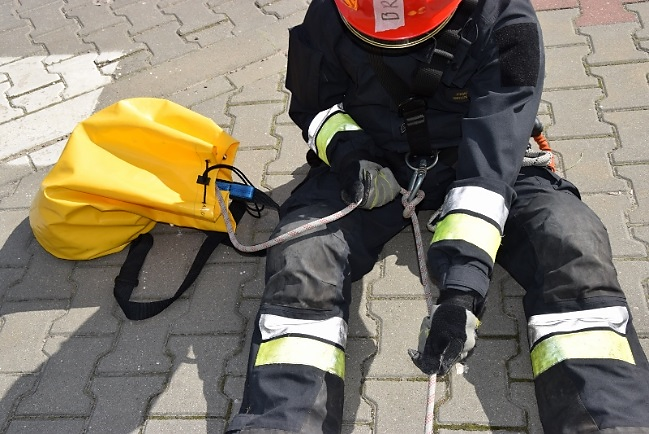 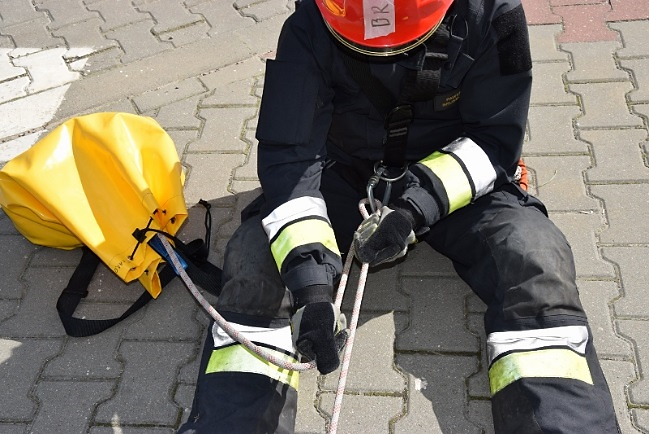 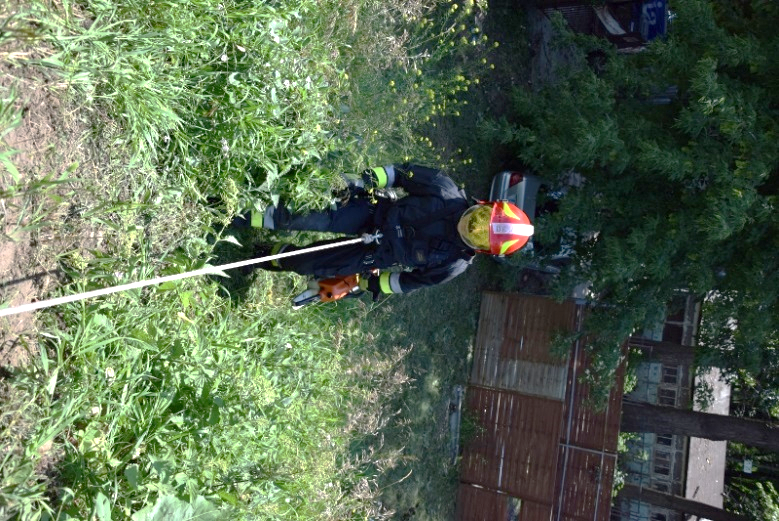 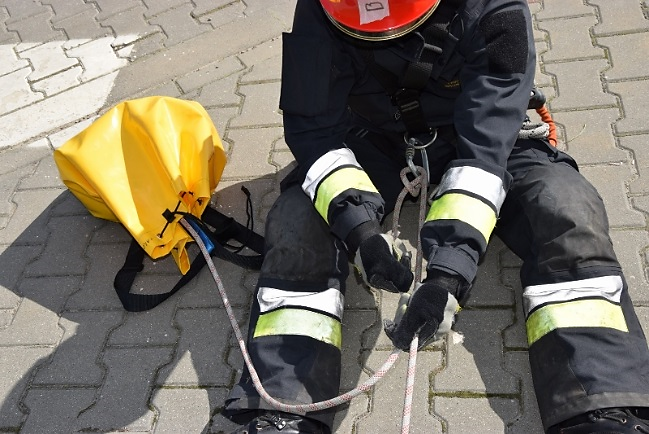 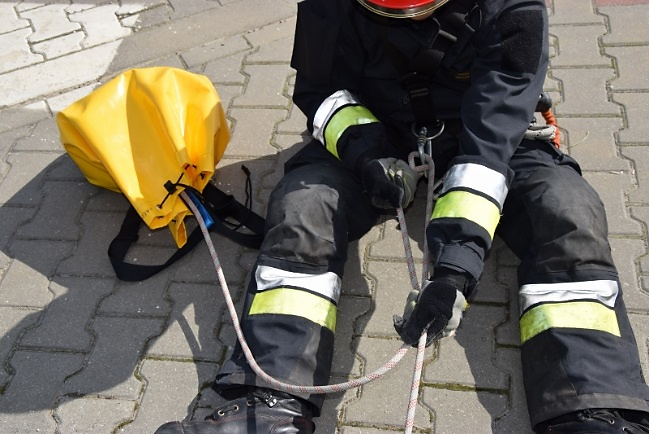 przez ciało w dół
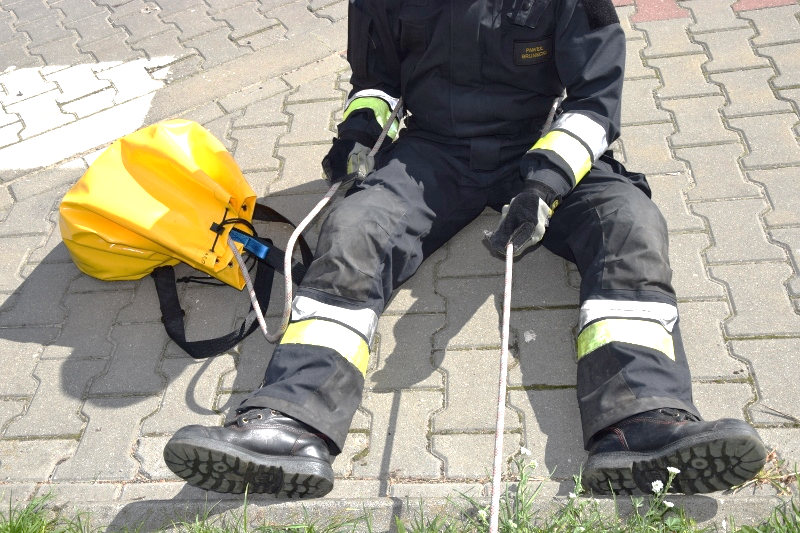 przez ciało w górę
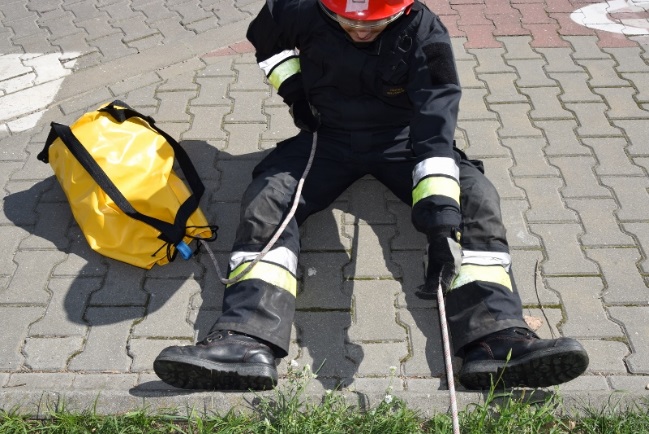 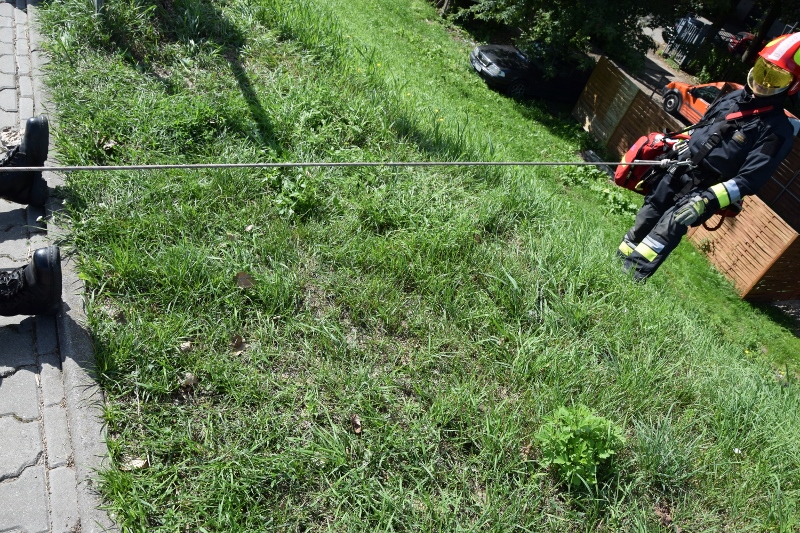 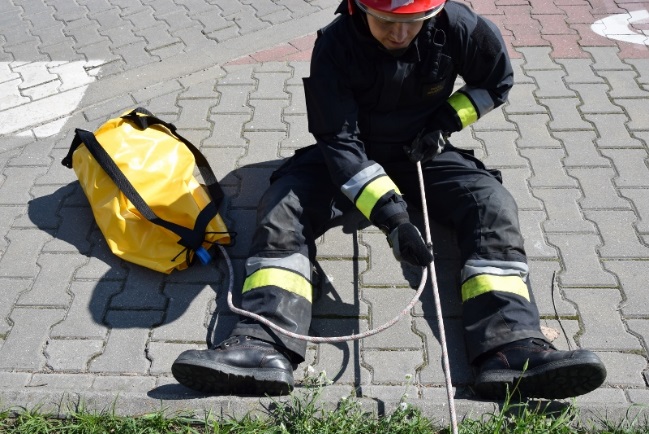 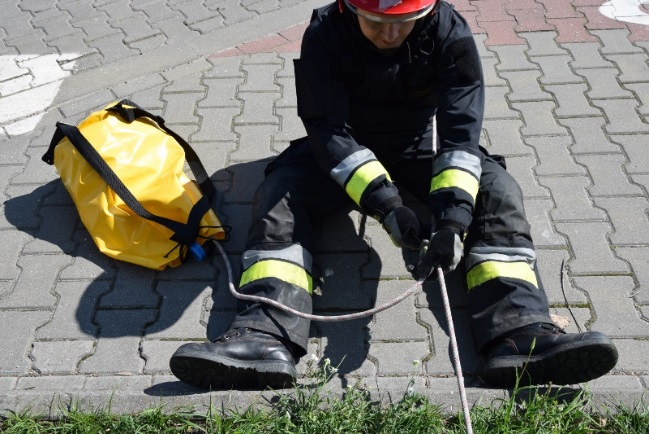 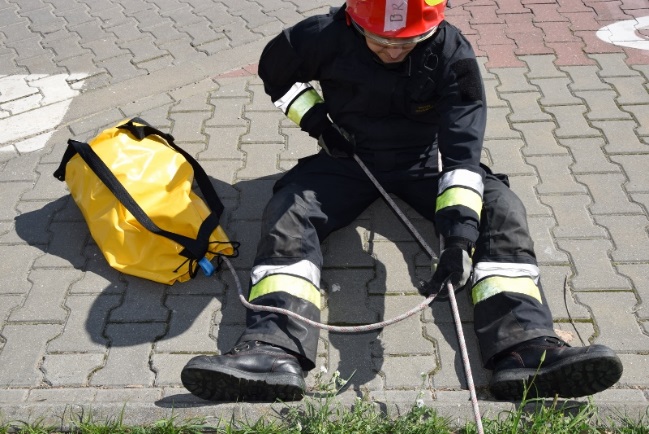 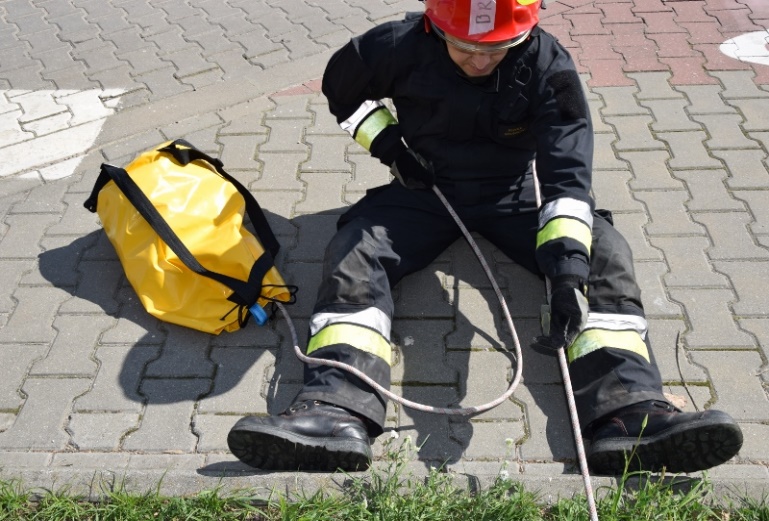 alternatywny sposób wybierania liny przy asekuracji przez ratownika
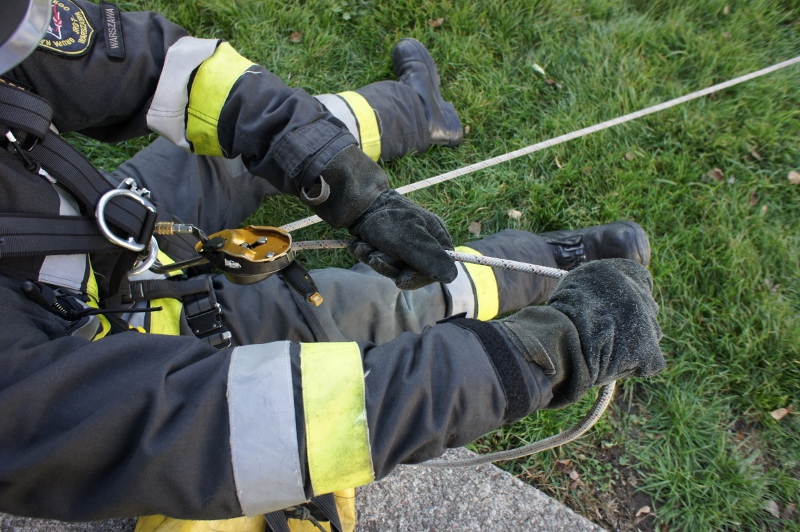 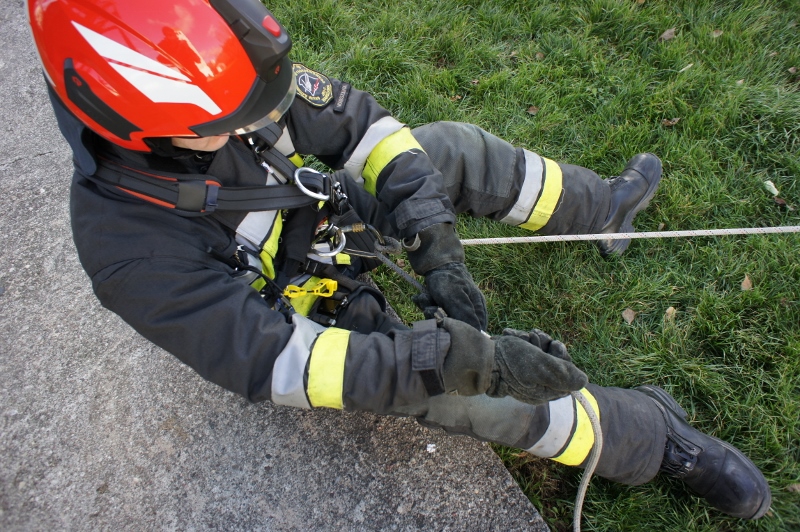 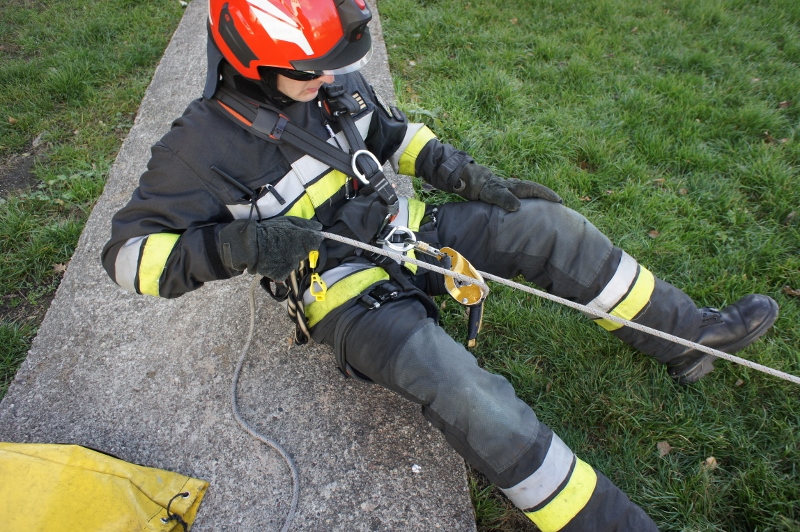 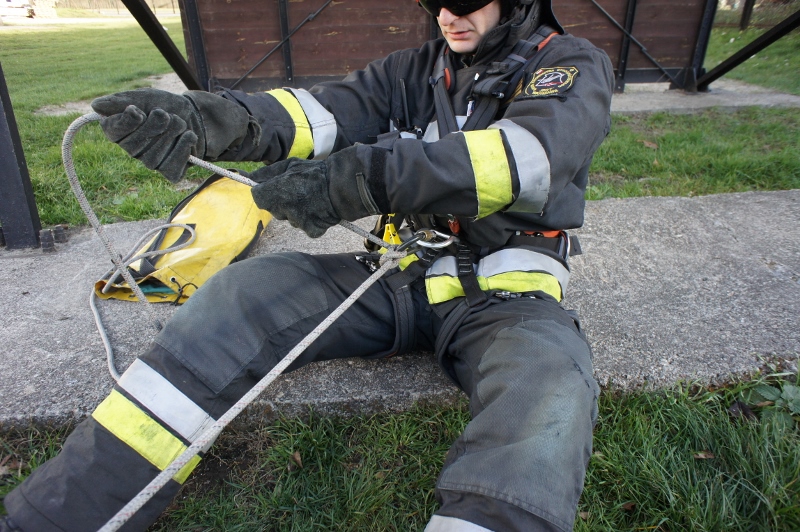 przy I’D
przy półwyblince
[Speaker Notes: Istnieje alternatywny sposób wybierania liny przez osobę obsługującą stanowisko robocze przy wykorzystaniu węzła półwyblinka i przy I’D. W takim przypadku ratownik chwyta dwoma rękoma linę za węzłem (urządzeniem) i na przemian wybiera ją z układu. NIGDY nie można dopuścić do sytuacji, aby strażak nie miał kontaktu przynajmniej jedną ręką z liną – grozi to możliwością wystąpienia zdarzenia niepożądanego (wypadku).]
wyjście, wejście do kosza z okna
stanowisko na BPPM i wpięty I’D lub przez półwyblinkę
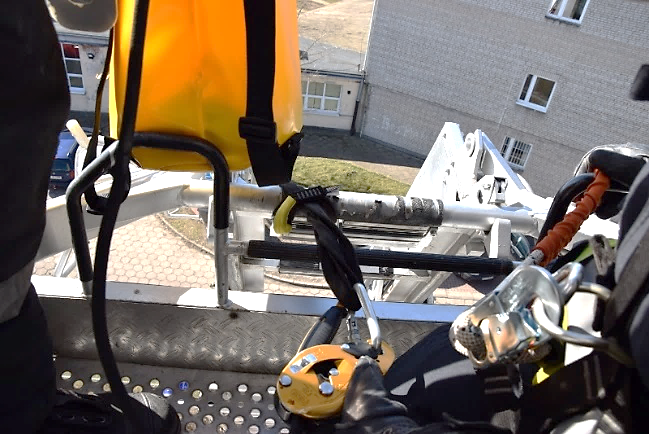 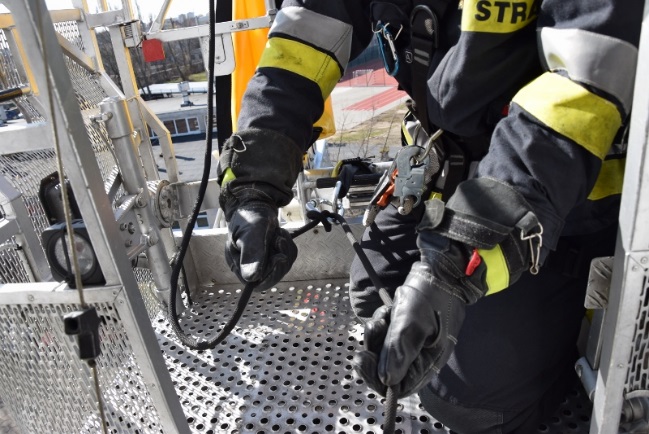 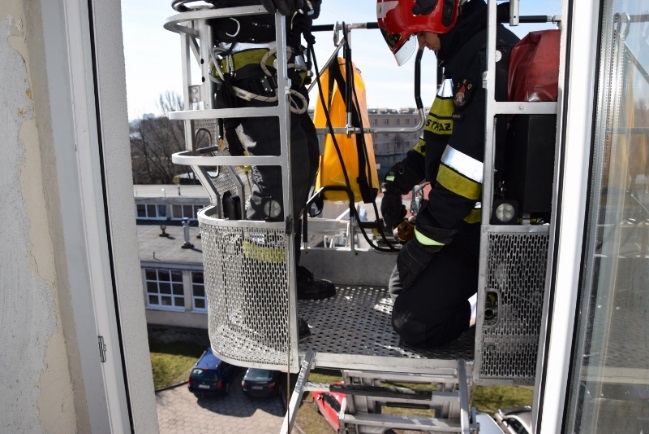 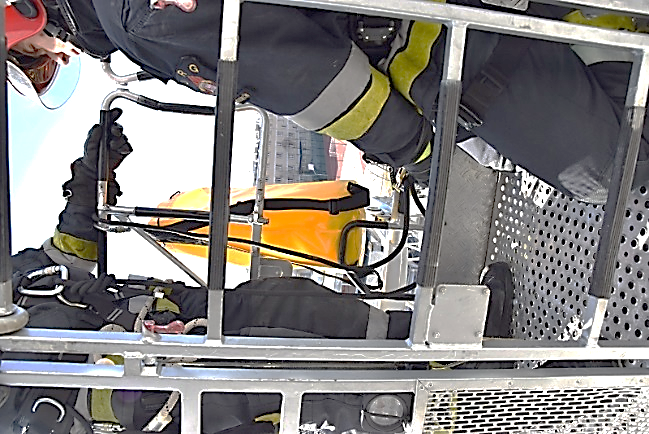 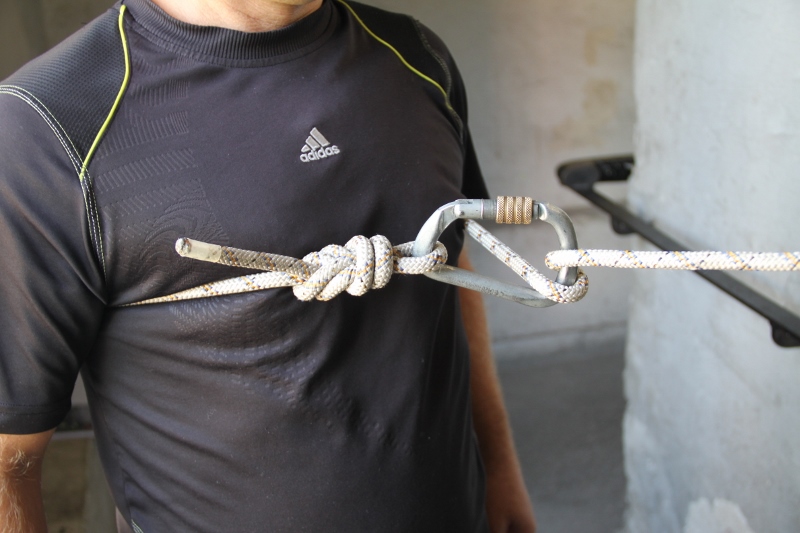 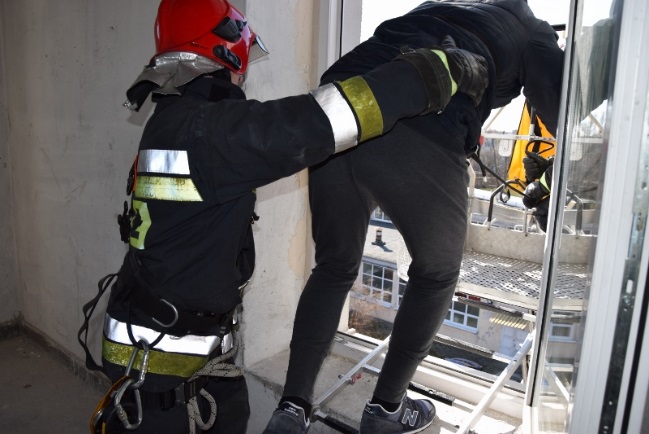 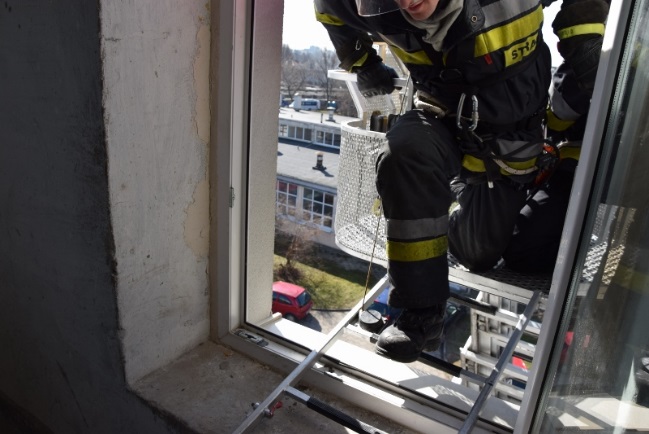 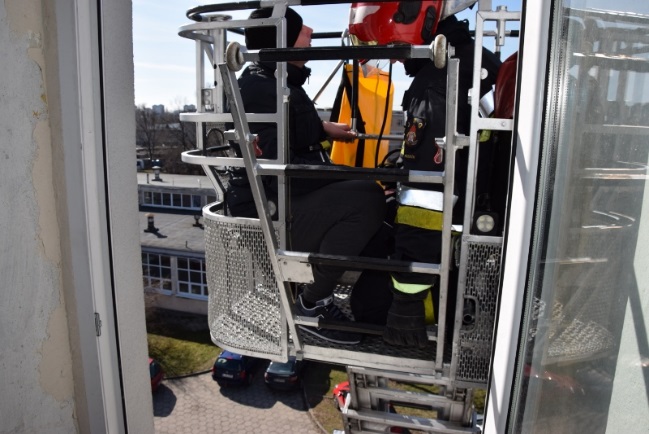 [Speaker Notes: Zabezpieczenie za pomocą lonży regulowanej i asekuracji na I’D ratowników w zamkniętym koszu.

Otwarcie „klapy” kosza i wyjście ratownika po poszkodowanego.

Zabezpieczenie poszkodowanego liną podwójnie owiniętą na karabinku.

Po potwierdzeniu z kosza, wyprowadzenie w asekuracji poszkodowanego w ekspozycję i pomoc w dotarciu do kosza.

Po dotarciu poszkodowanego do kosza wciąż zabezpieczamy go na I’D lub półwyblince + węzeł flagowy i następnie zamykamy „klapę” (wejście) od kosza.]
poruszanie się po dachu
stanowisko na kominie
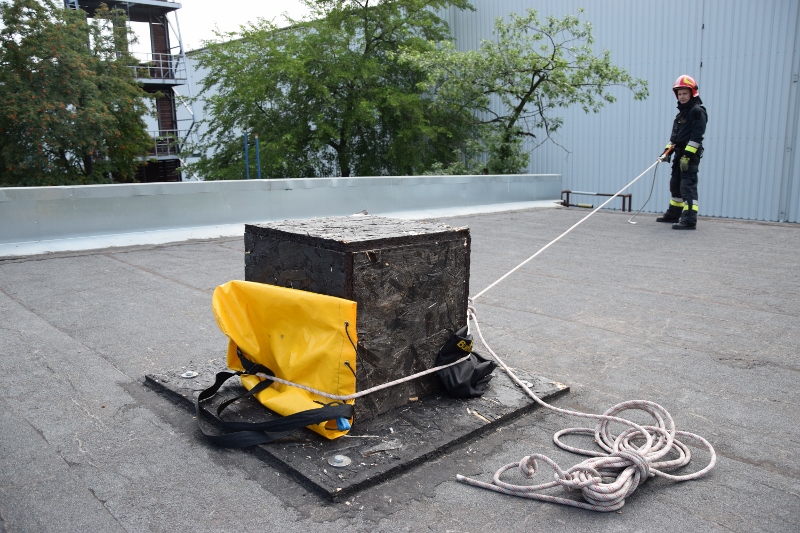 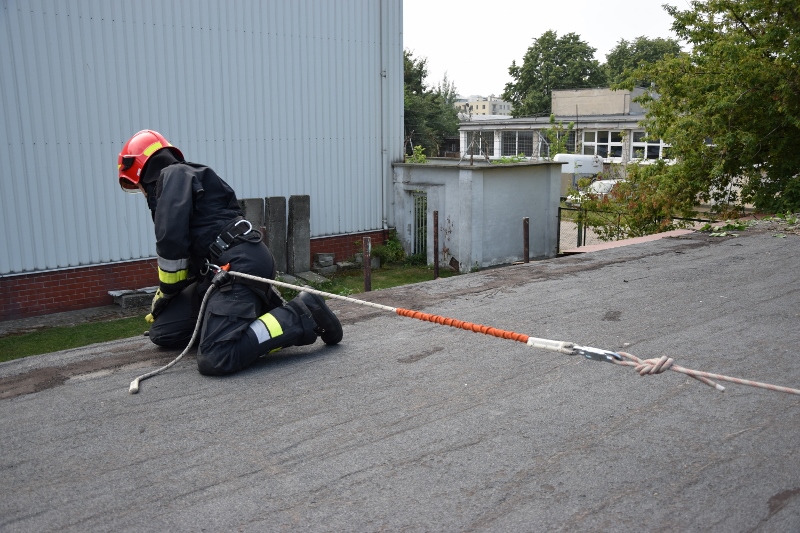 [Speaker Notes: Lina, do której podpięty jest ratownik na lonży regulowanej powinna kończyć się węzłem około 200 cm od krawędzi budynku, do której będzie zbliżał się ratownik. Na stojąco podchodzimy do krawędzi na odległość około 100 cm, następnie przyjmujemy pozycję klęczącą i zbliżamy się do krawędzi. Ratownik nie może się wysunąć całkowicie poza krawędź, musi być w podparciu na dachu.]
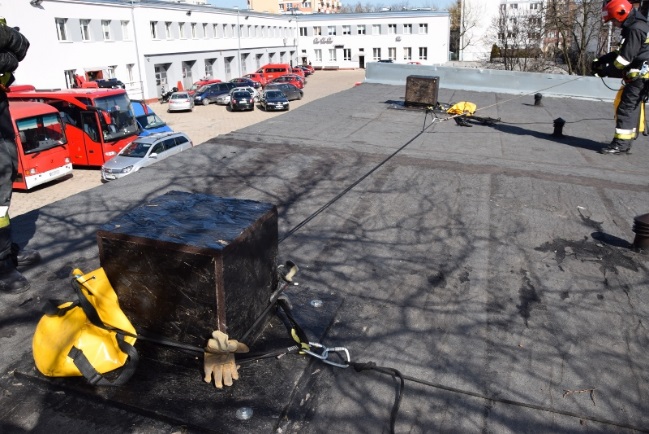 poręczówka pomiędzy dwoma kominami i poruszanie się na I’D
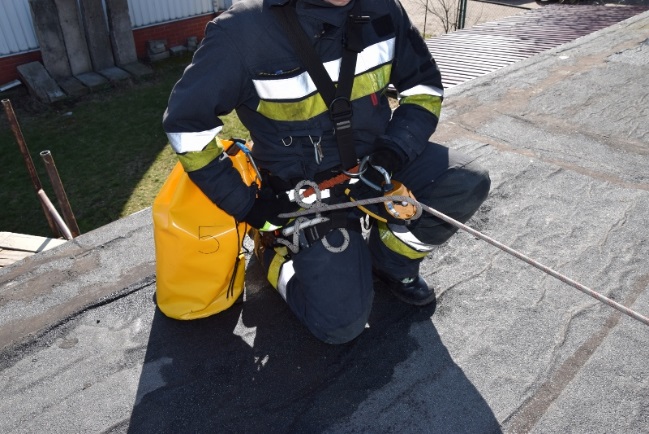 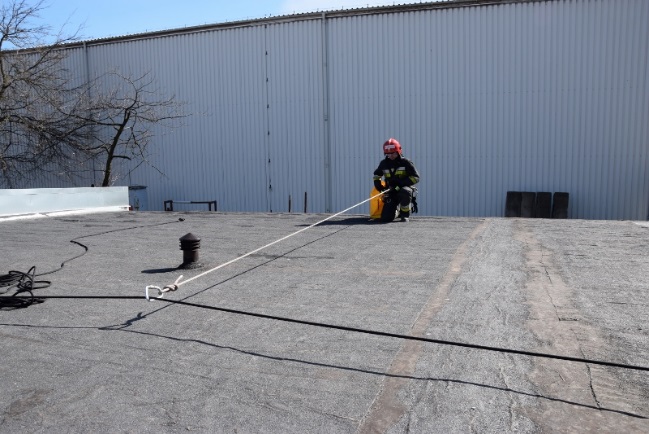 [Speaker Notes: TYLKO DLA JEDNEJ OSOBY!!!!!]
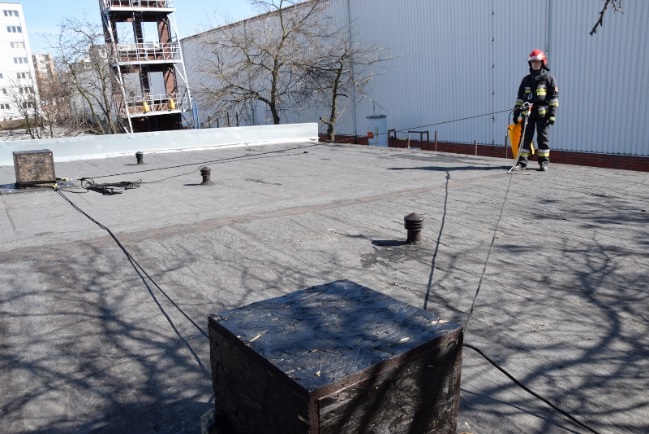 stanowisko z dwóch kominów, zabezpieczenie ratownika przy pomocy I’D i lonży regulowanej
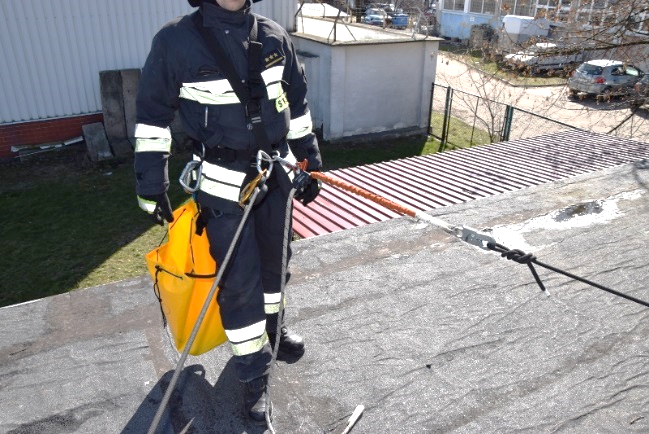 [Speaker Notes: Przesuwanie się wzdłuż krawędzi dachu wykonujemy poprzez wykonanie dwóch czynności sekwencyjnie: skrócenia jednej liny (np. lonży), a następnie wydłużenie drugiej (np. I’D).]
poruszanie się po drabinie
asekuracja dolna – na tzw. „wędkę”
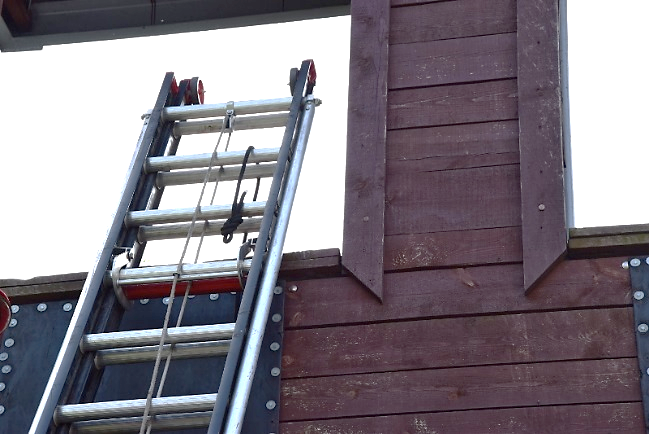 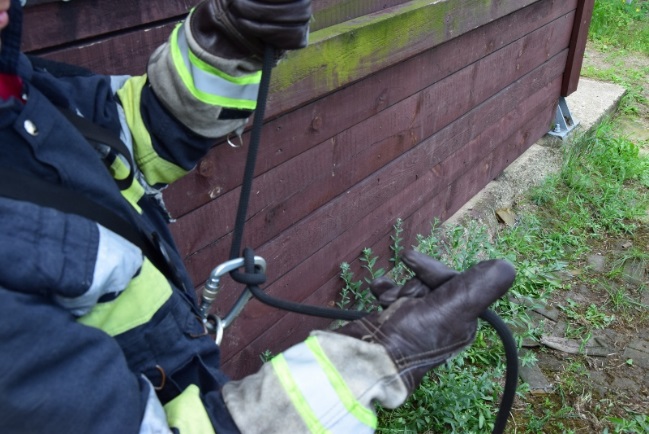 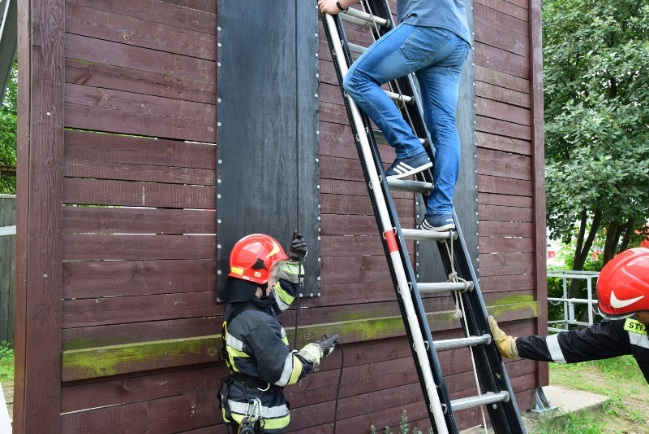 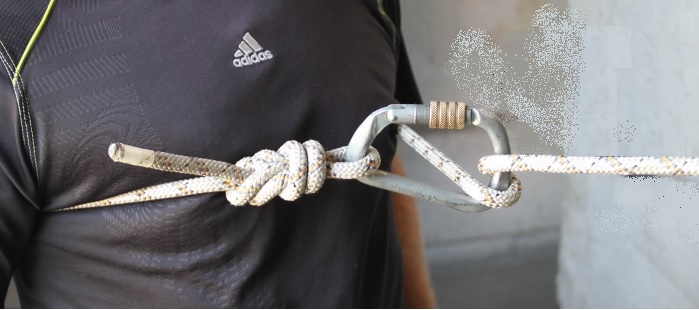 [Speaker Notes: Asekuracja poszkodowanego na drabinie dla osób, u których podejrzewamy problem z samodzielnym poruszaniem się po drabinie. Należy linę przełożyć pomiędzy ostatnim, a przedostatnim szczeblem drabiny.

Asekuracja za pomocą półwyblinki.

Cały czas podczas działań przynajmniej jedna osoba podtrzymuje drabinę (w zastępie 6 osobowym wykonują to 2 osoby).]
asekuracja górna ze stanowiska
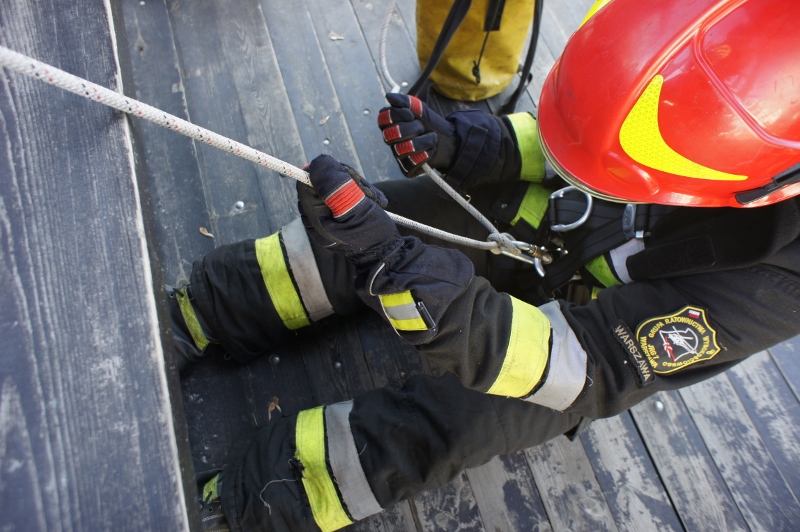 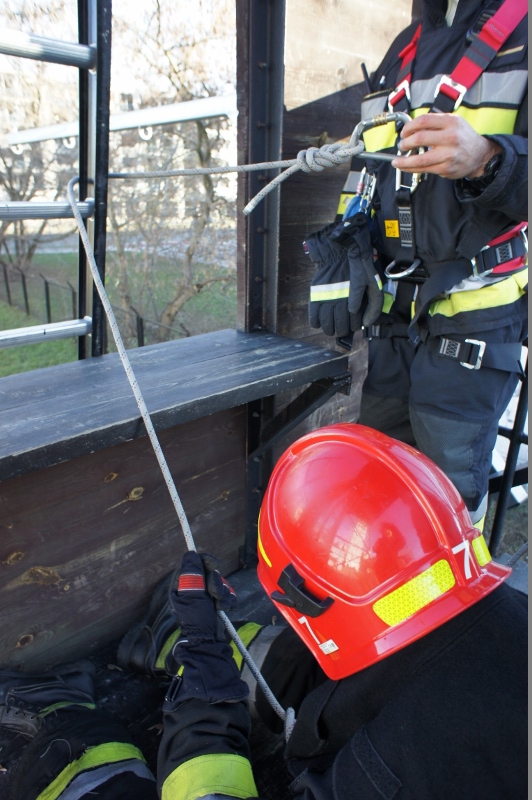 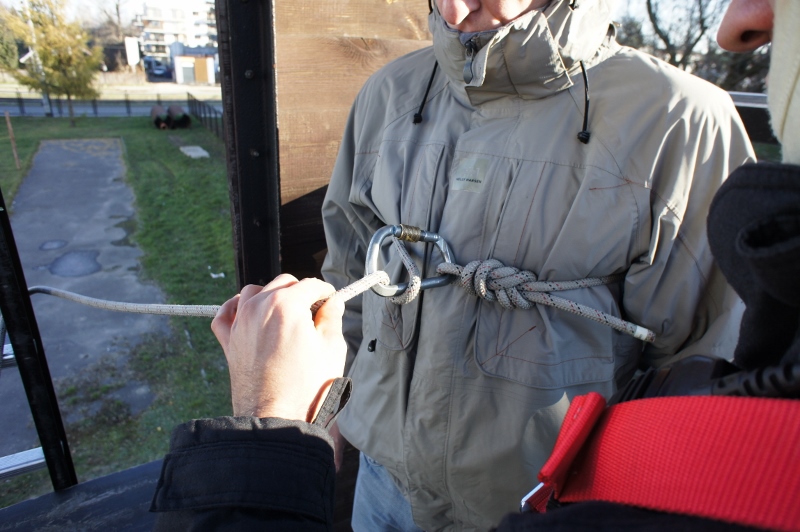 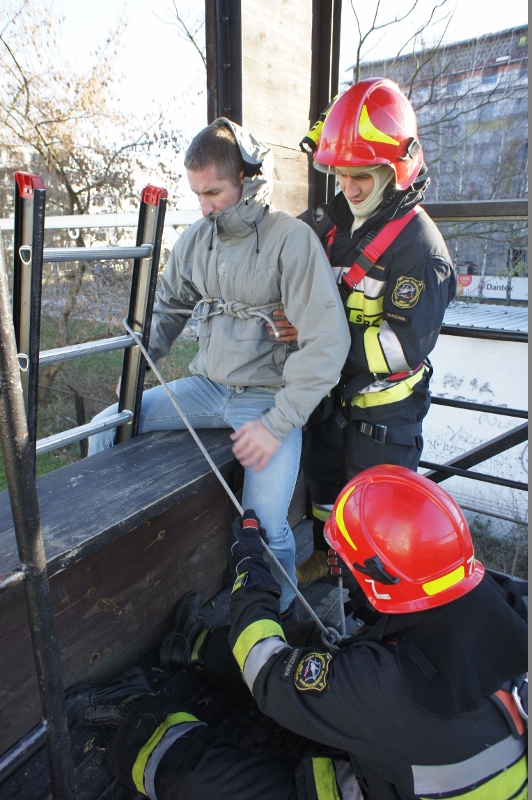 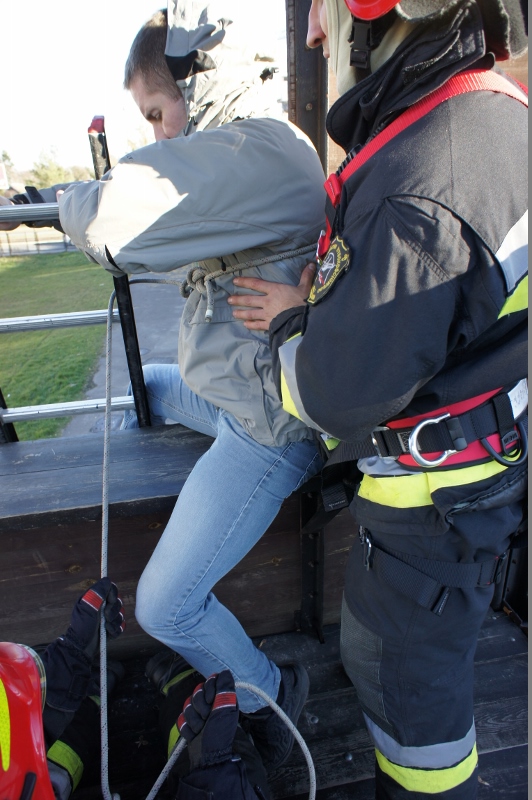 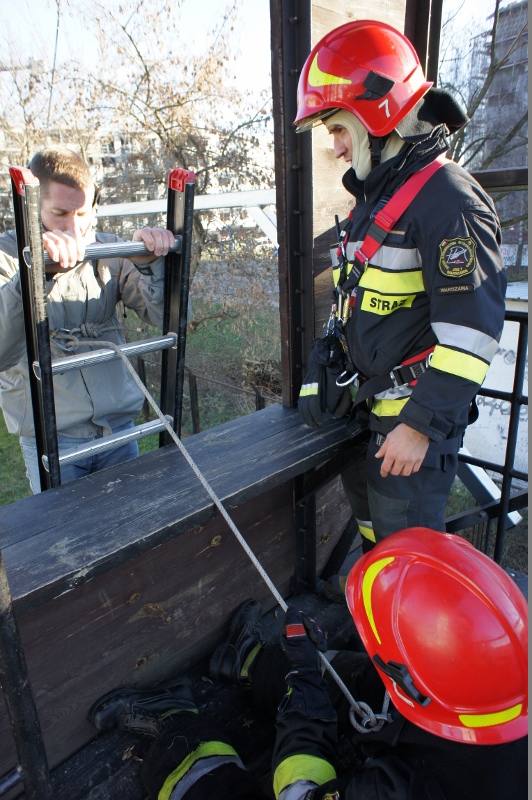 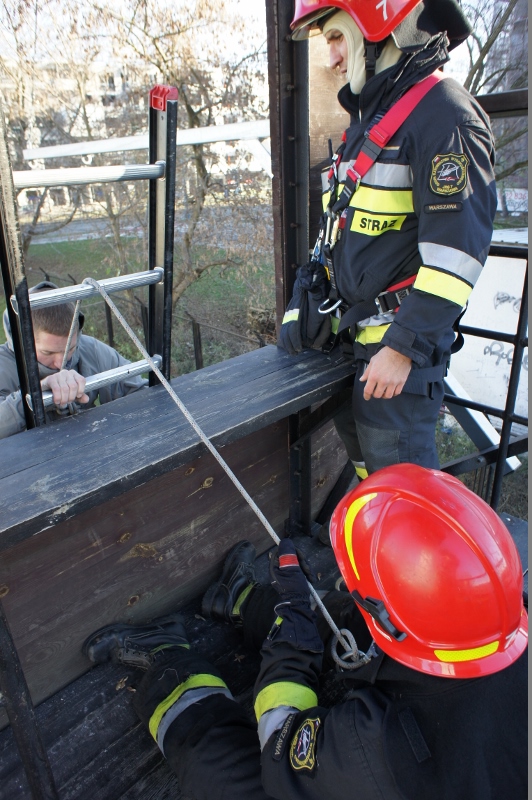 [Speaker Notes: Asekuracja ze stanowiska z „ciała” przez półwyblinkę.

Przełożenie liny pomiędzy ostatnim, a przedostatnim szczeblem drabiny.

Zabezpieczenie poszkodowanego.

Drugi strażak pomaga poszkodowanemu wejść na drabinę.

Na napiętej linie pozwalamy schodzić poszkodowanemu po drabinie stale go kontrolując.]
Sposoby dotarcia w dół
zjazd – technika dwóch lin
zjazd na I’D
przejście przez parapet
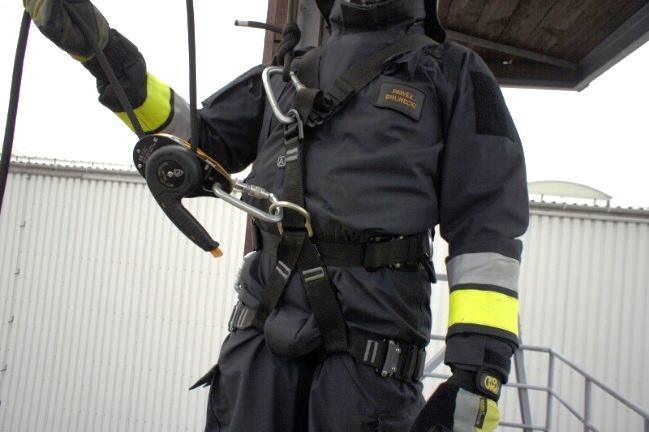 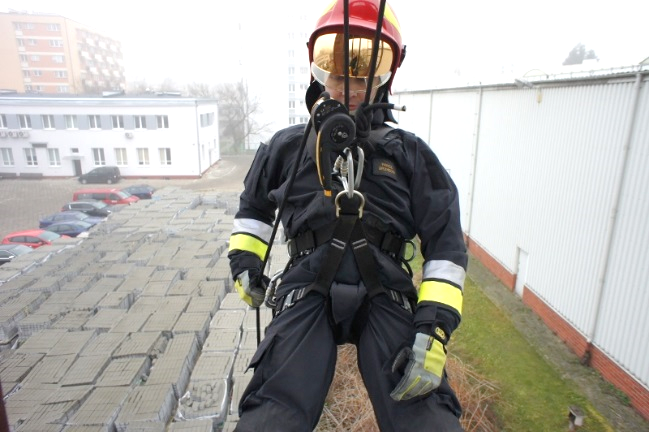 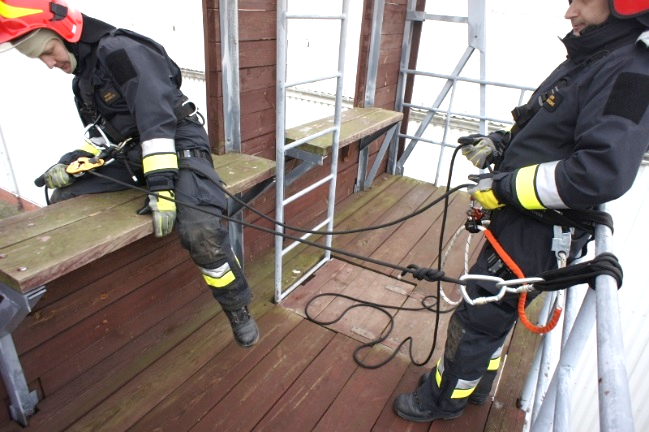 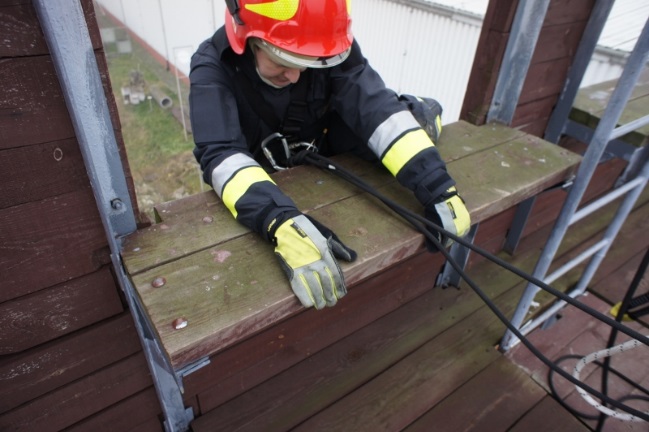 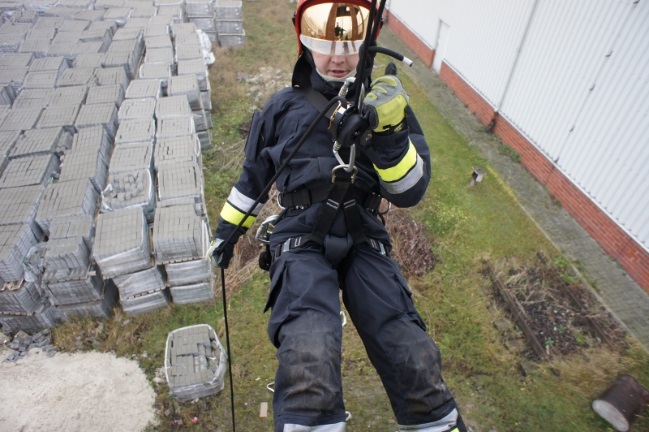 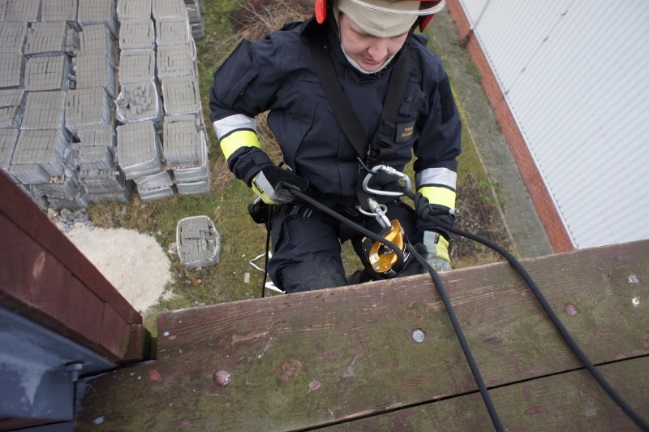 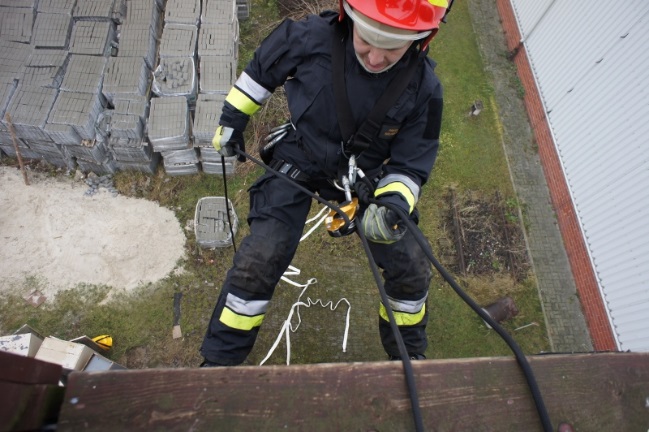 [Speaker Notes: Podczas zjazdu w technice dwóch lin ratownik obciąża tylko jedną linę (robocza – dopięta do pkt „B”), natomiast lina, na której prowadzona jest asekuracja (asekuracyjna – dopięta w pkt „A”) powinna być wydawana w taki sposób, aby nie była napięta i obciążona, ale jednocześnie nie może powstawać na niej zbyt duży luz.

Należy tak wymierzyć długość liny, aby urządzenie zjazdowe było poza krawędzią.]
zjazd na półwyblince
przejście przez parapet
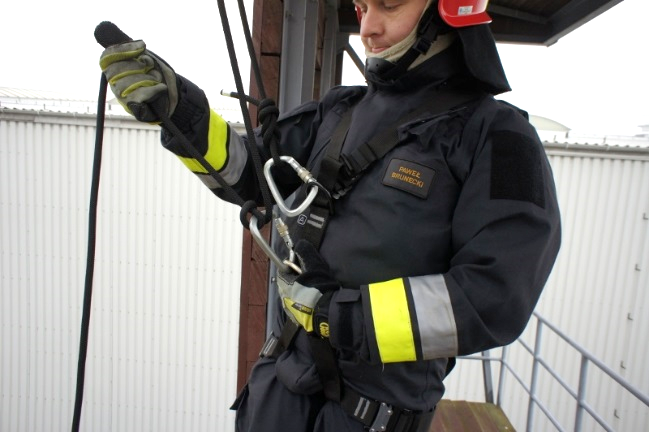 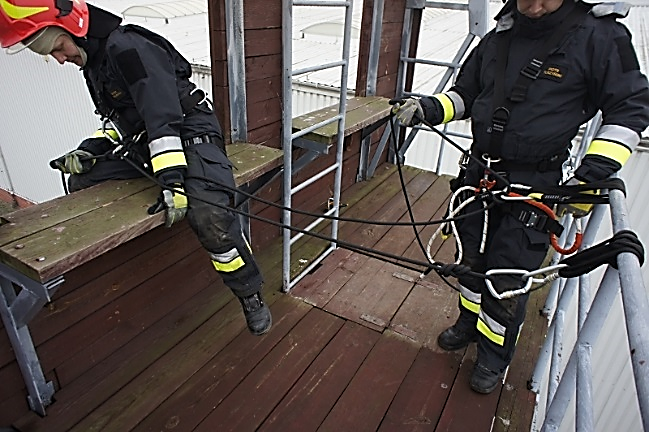 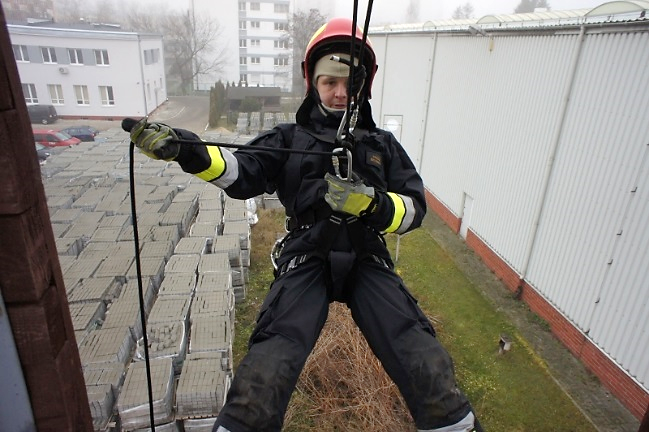 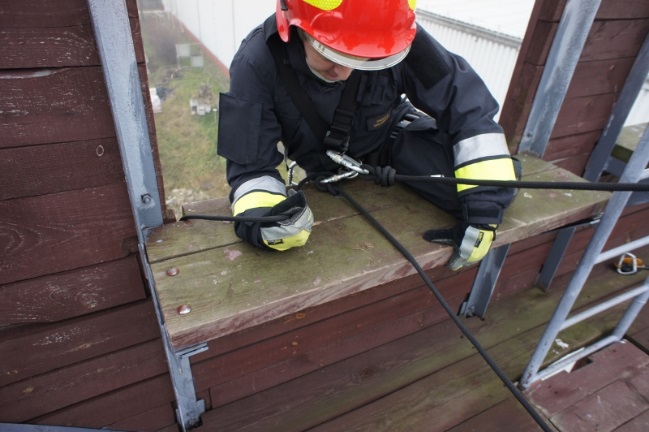 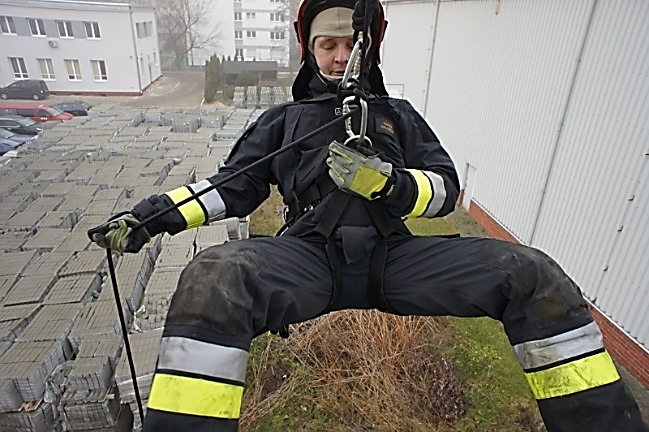 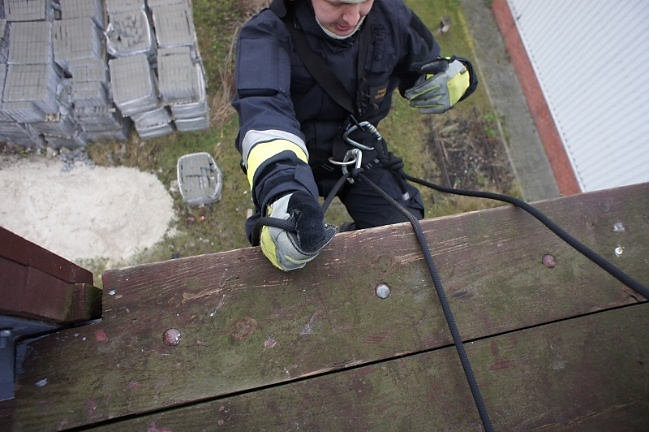 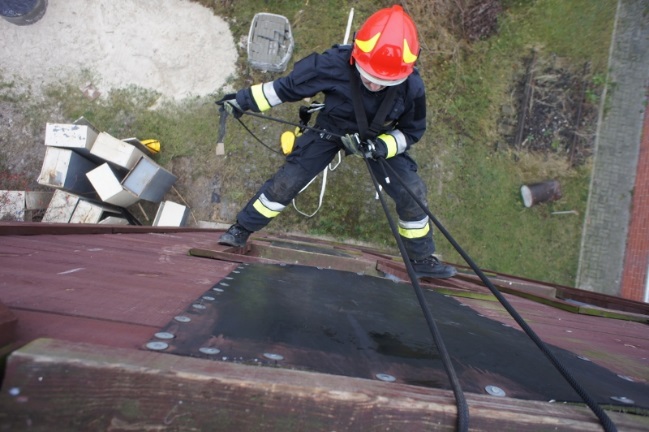 zjazd na I’D z balkonu
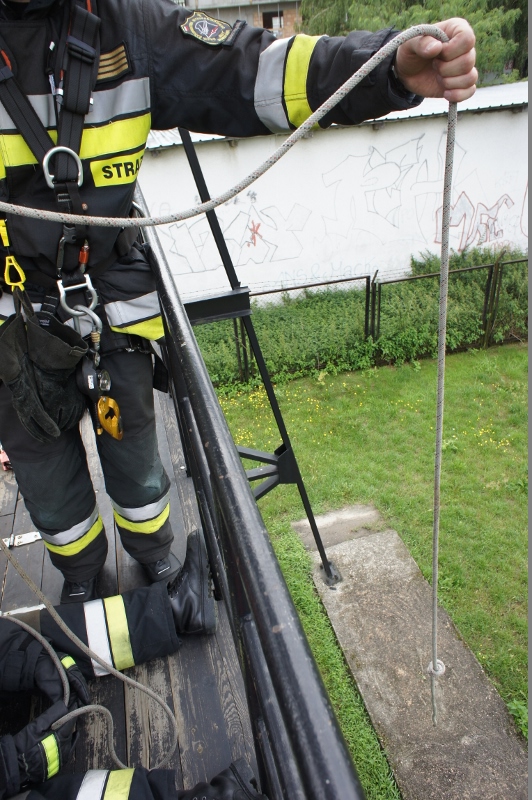 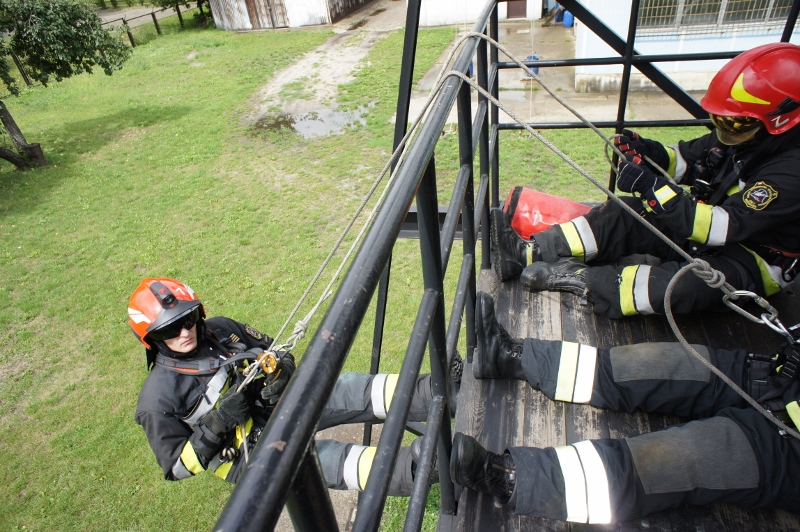 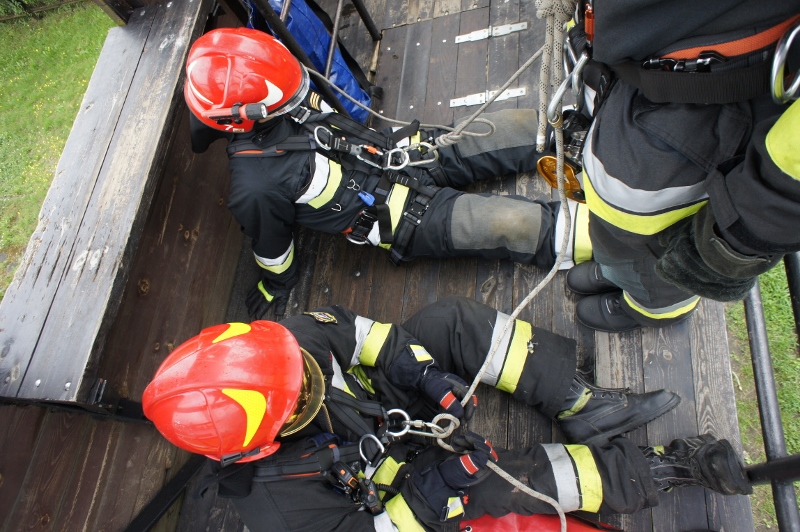 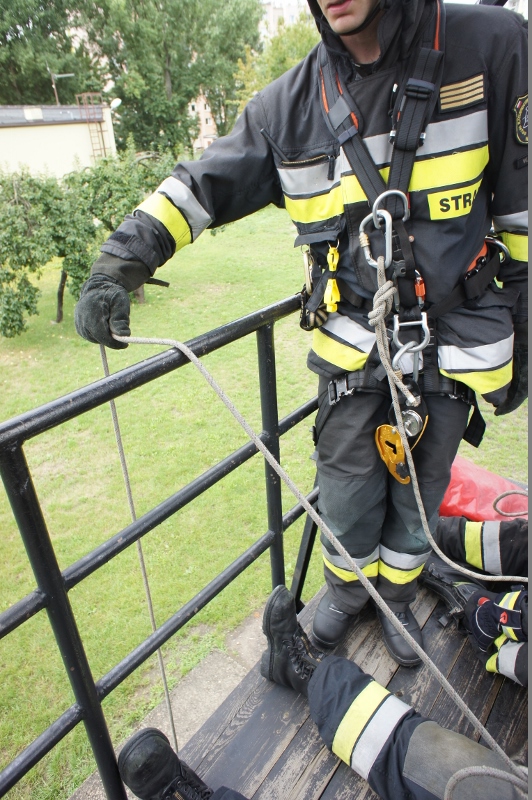 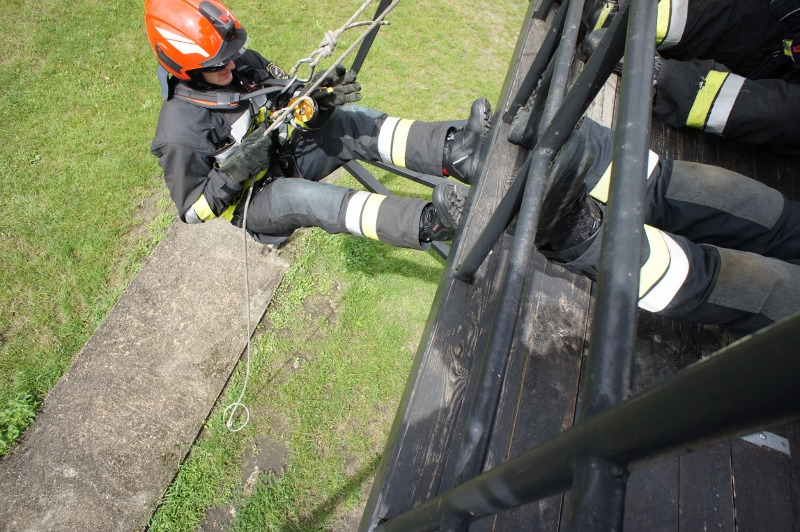 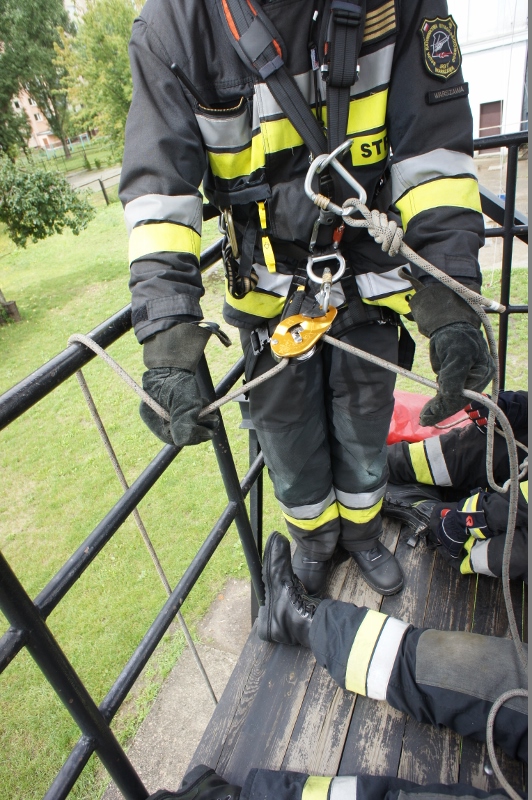 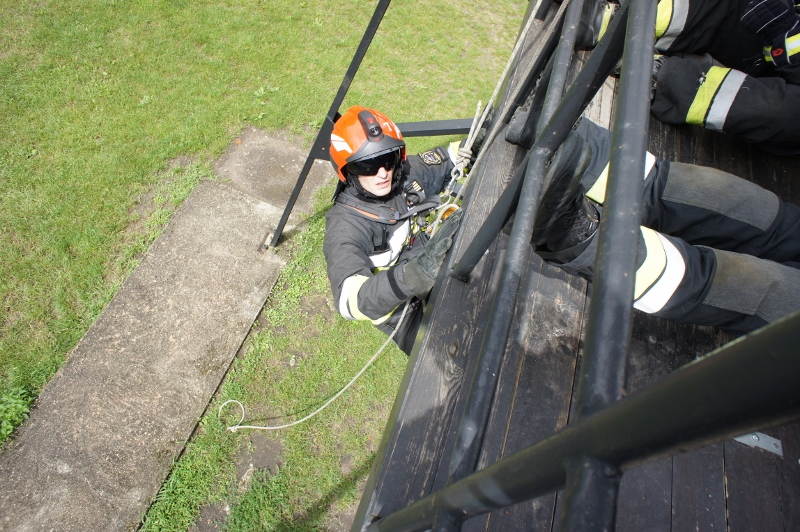 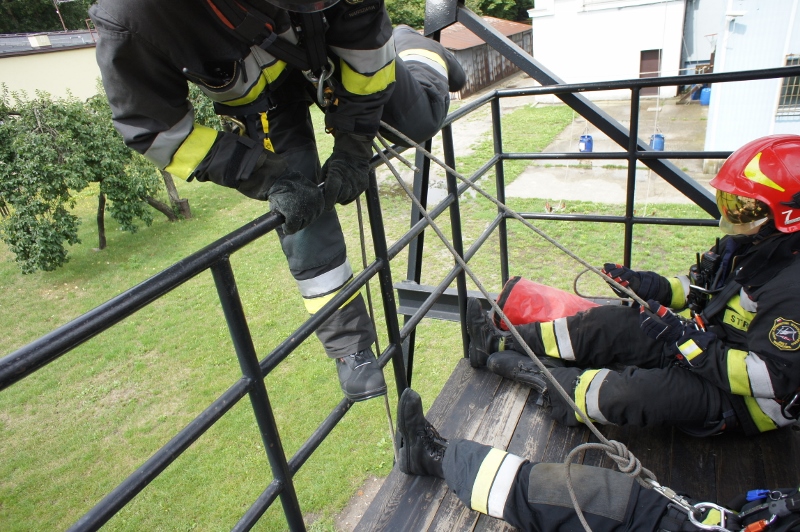 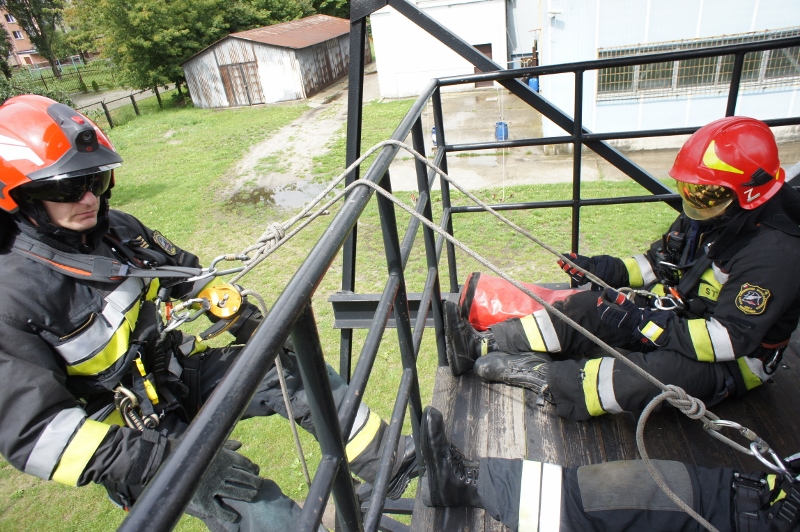 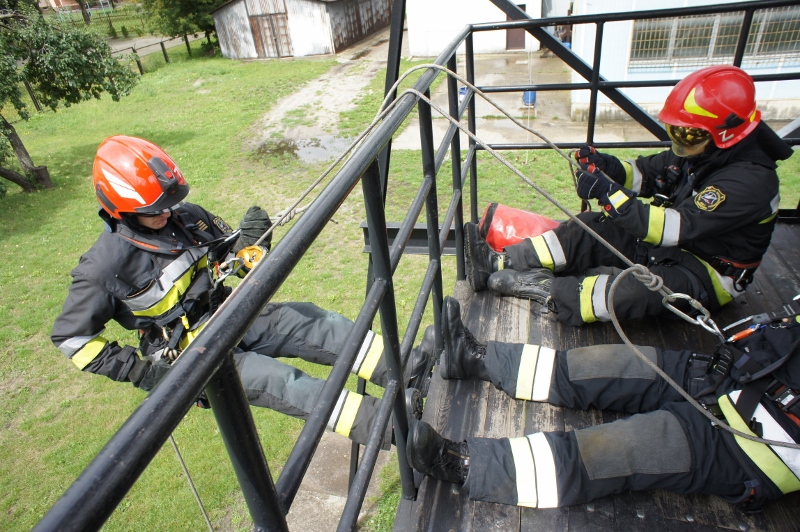 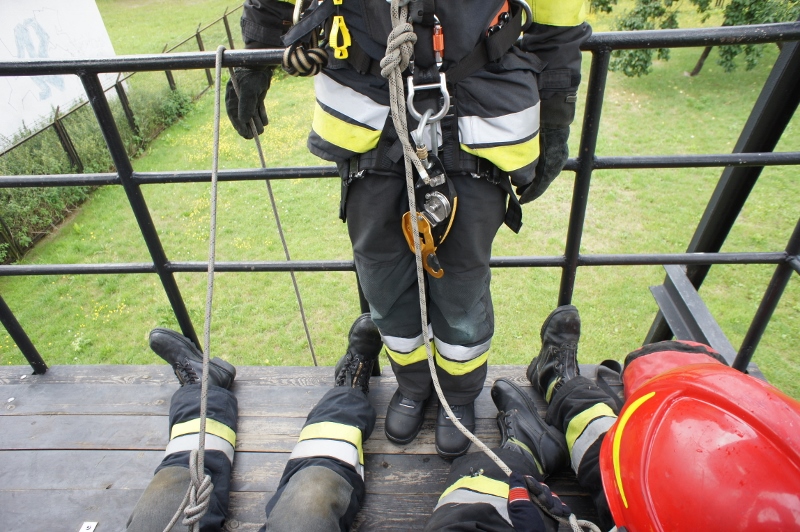 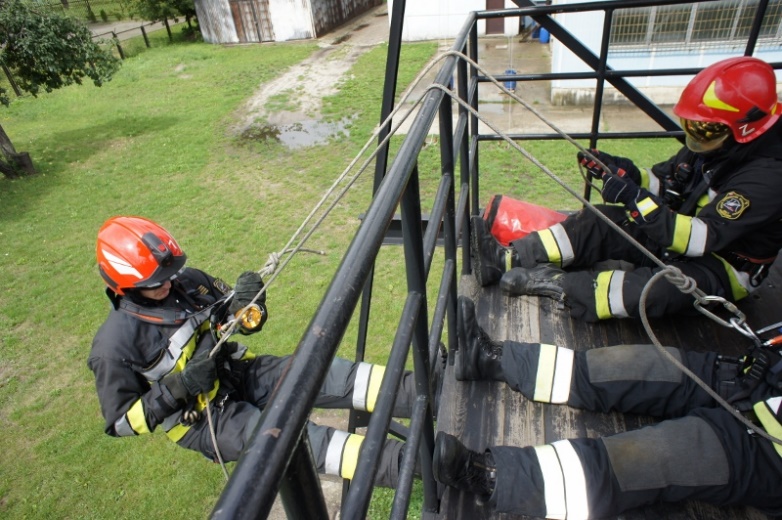 [Speaker Notes: W pierwszej kolejności należy wymierzyć niezbędną ilość liny, aby ratownik dotarł do ustalonego poziomu.

Następnie budujemy stanowisko do opuszczania i asekuracji ratownika. Z racji braku BPPM, wykorzystano do budowy stanowisk dwóch ratowników.

Przed wyjściem poza barierkę ratownik wymierza sobie tak punkt wpięcia I’D, aby był on poza krawędzią balkonu po obciążeniu liny swoim ciężarem.

Wyjście poza krawędź na zablokowanym I’D.

Ratownik staje na krawędzi balkonu i tak opuszcza się na linie, aby w momencie oderwania nóg od krawędzi jego głowa znalazła się poniżej.]
samoratowanie
samoratowanie na I’D
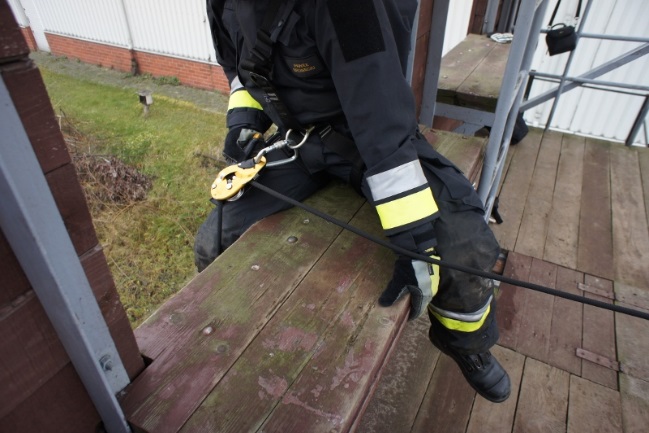 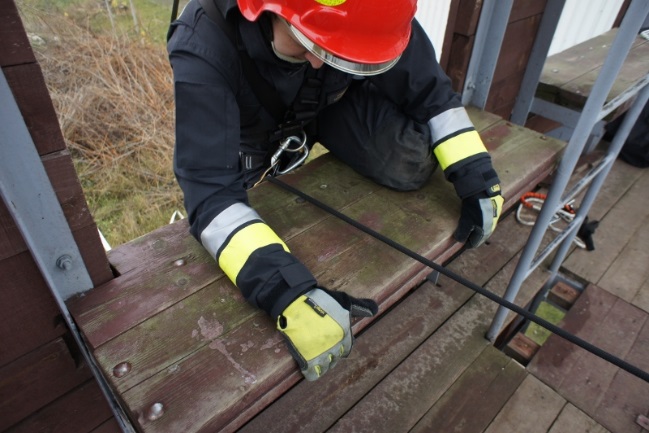 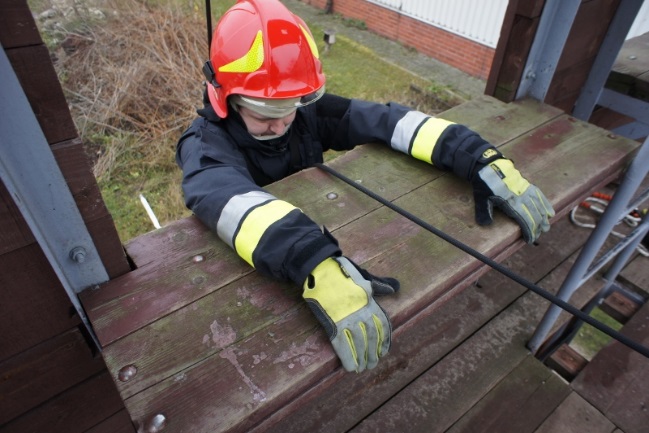 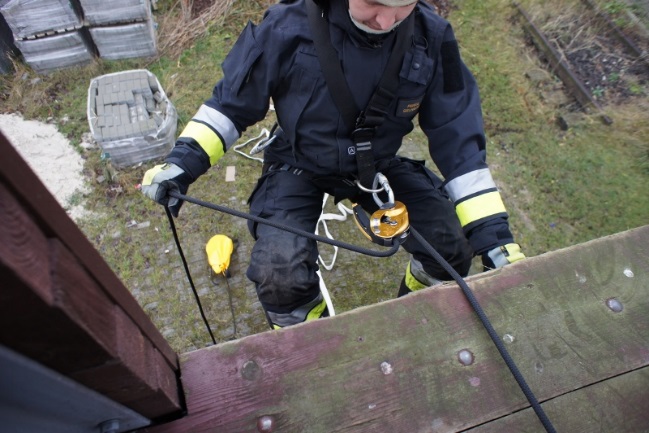 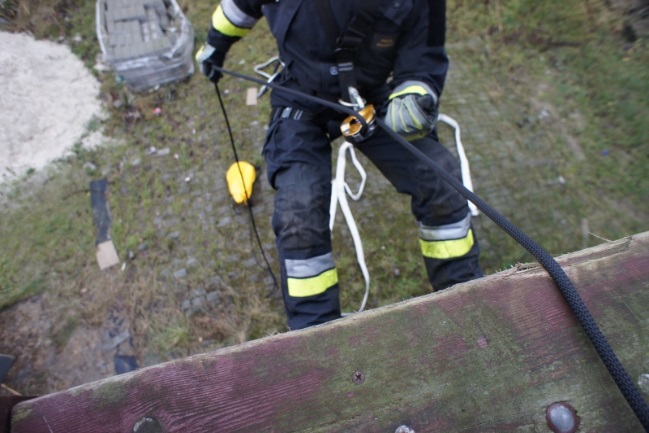 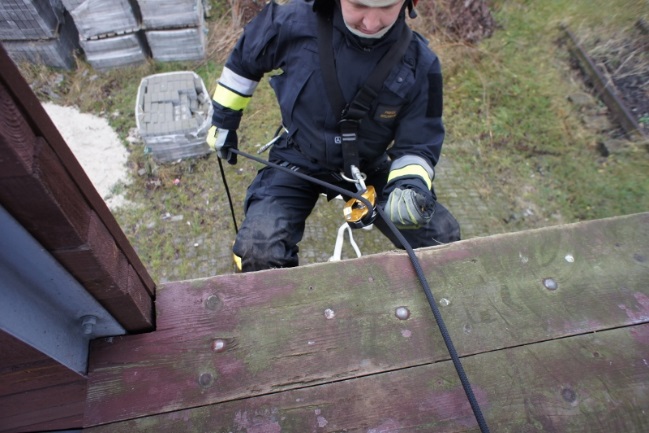 [Speaker Notes: Samoratowanie na I’D – wykonane w technice jednej liny w sytuacji zagrożenia ratownika.

Należy tak wymierzyć długość liny, aby urządzenie zjazdowe było poza krawędzią.]
samoratowanie na półwyblince
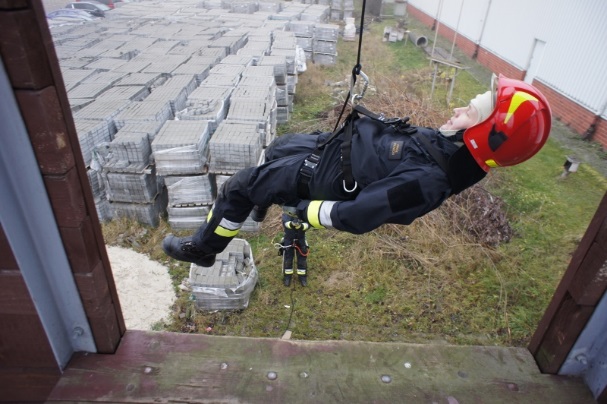 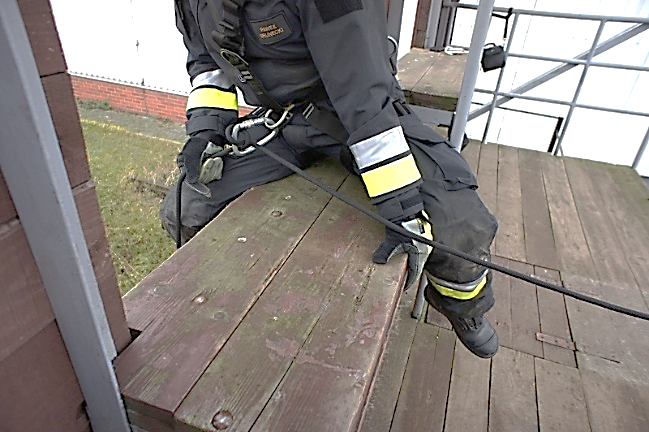 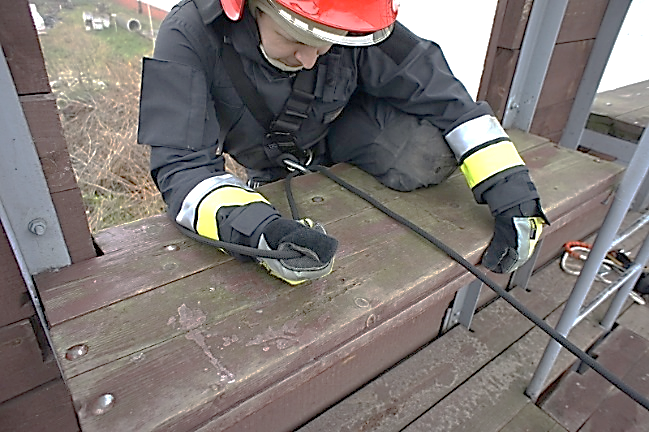 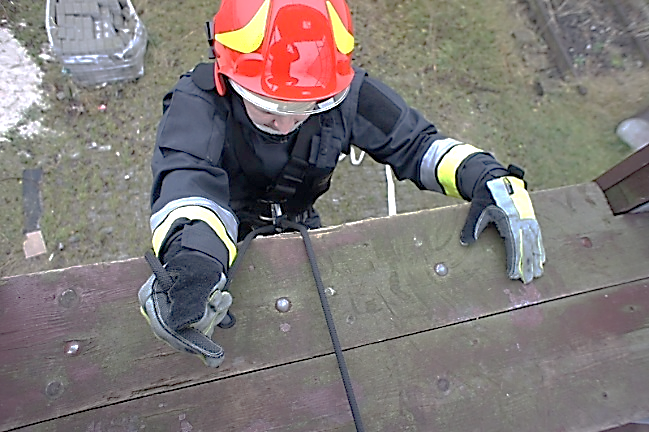 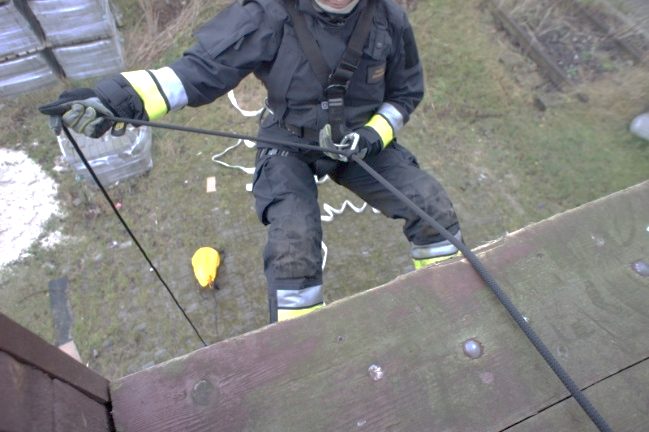 [Speaker Notes: Samoratowanie na półwyblince – wykonane w technice jednej liny w sytuacji zagrożenia ratownika.

Należy tak wymierzyć długość liny, aby karabinek z półwyblinką znalazł się poza krawędzią.

W przypadku, gdy coś stanie się ratownikowi, asekurujący na dole napina linę i w ten sposób blokuje ratownika wiszącego, i powoli luzując, opuszcza go.]
samoratowanie na pasie strażackim na półwyblince
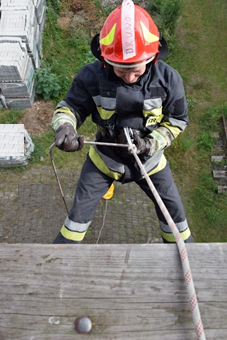 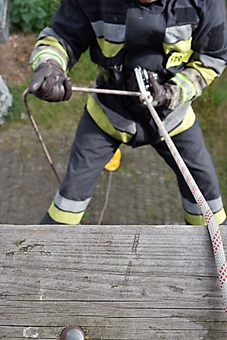 [Speaker Notes: Pas strażacki nie jest środkiem ochrony indywidualnej, a stanowi jedynie wyposażenie osobiste strażaka. Może być wykorzystywany tylko w sytuacji, gdy nie dysponujemy innym sprzętem i za każdym razem po przeprowadzeniu analizy ryzyka podejmowanych działań.]
samoratowanie na wężu pożarniczym
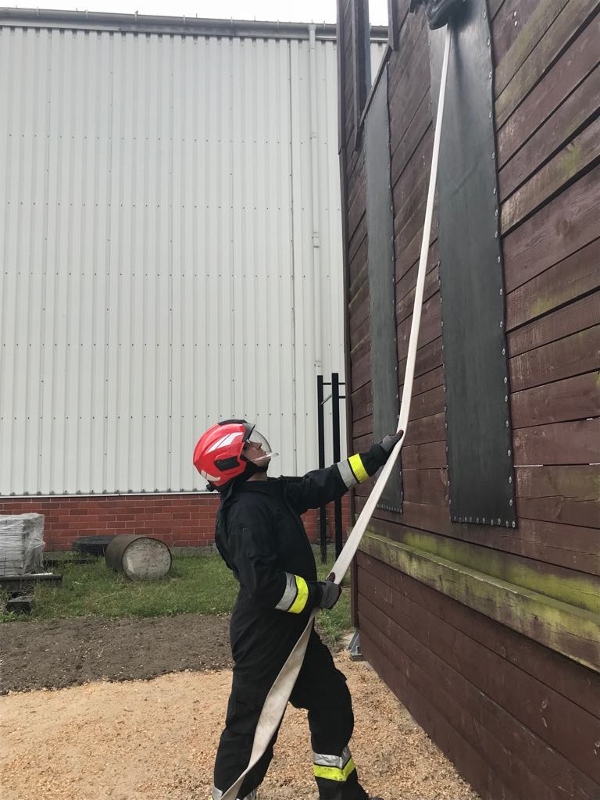 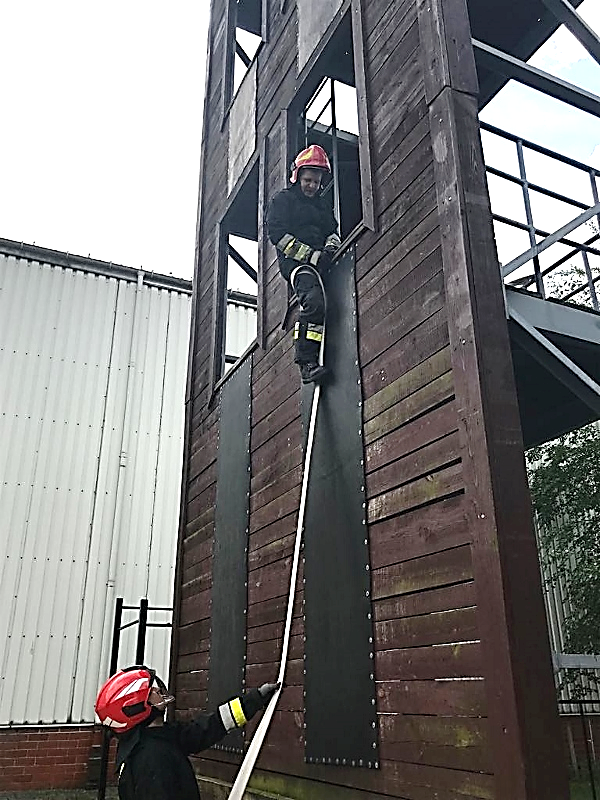 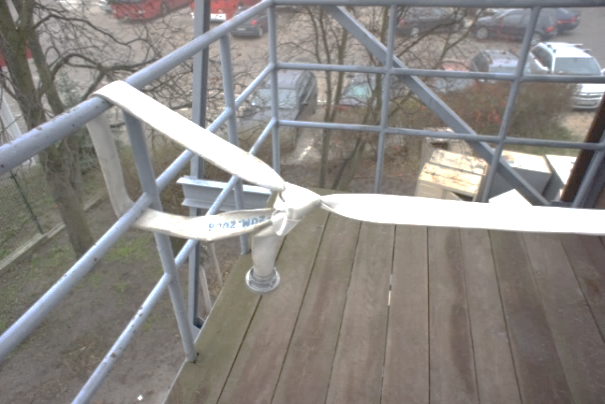 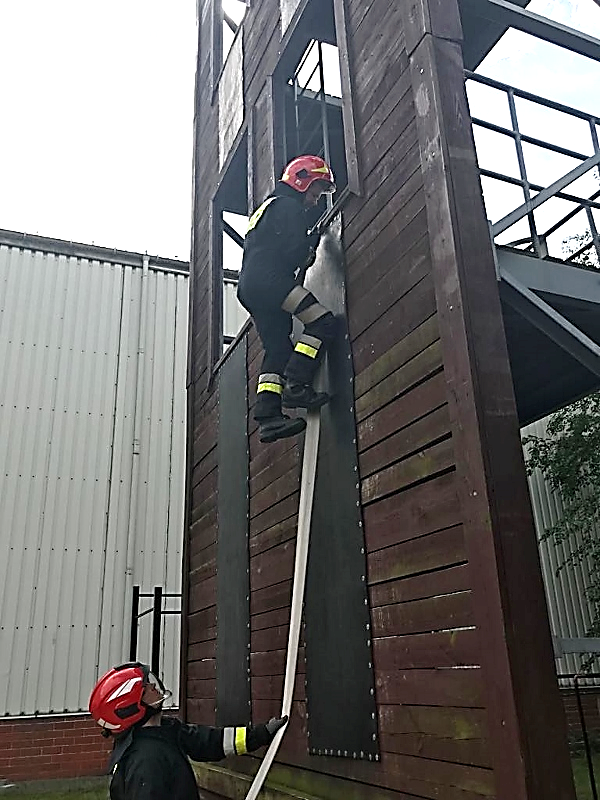 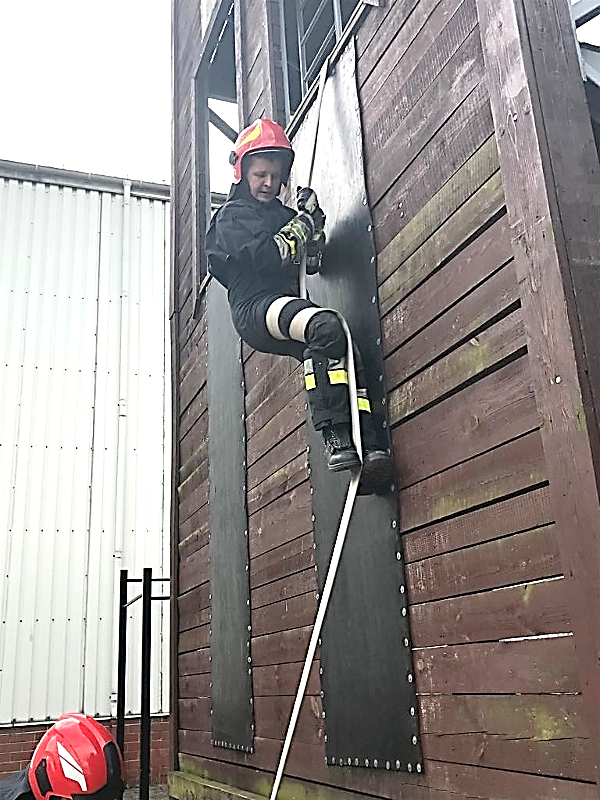 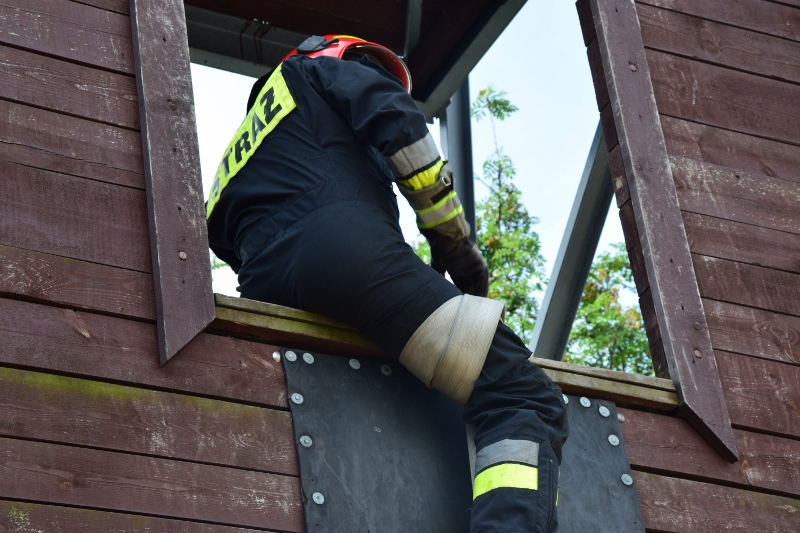 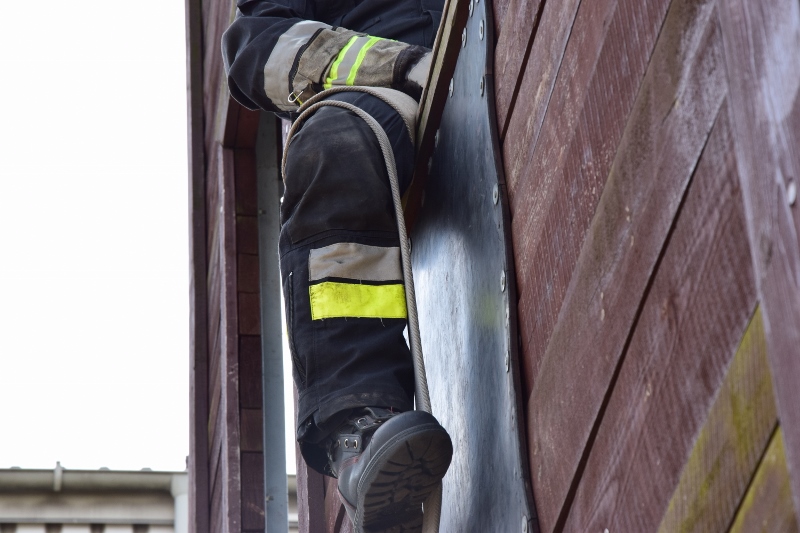 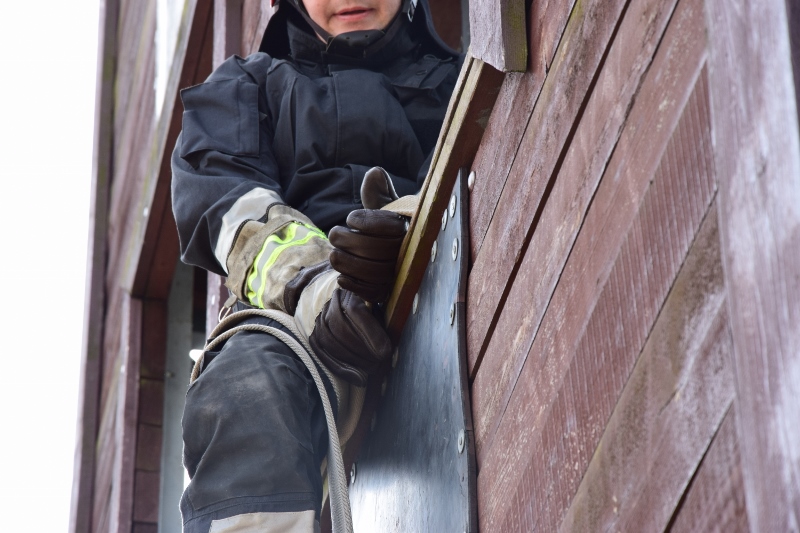 [Speaker Notes: Ten sposób samoratowania możemy stosować jedynie na pojedynczym odcinku węża pożarniczego, gdyż brak jest bezpiecznej metody „przejścia” ratownika przez łącznik węża pożarniczego.

Należy tak ułożyć ręce na wężu, aby uchwyt znajdował się za krawędzią parapetu i przed opleceniem uda.

Dla zabezpieczenia na dole strażak (asekurujący) napina wąż w celu zwiększenia tarcia i zmniejszenia prędkości zjazdu/zejścia. Ratownik (ratujący się) oplata sobie dwukrotnie wokół uda wąż strażacki, a drugą nogą przytrzymuje w okolicach stopy. Jednocześnie oburącz trzyma za odcinek.]
wyjście w ekspozycję
na kratownicy
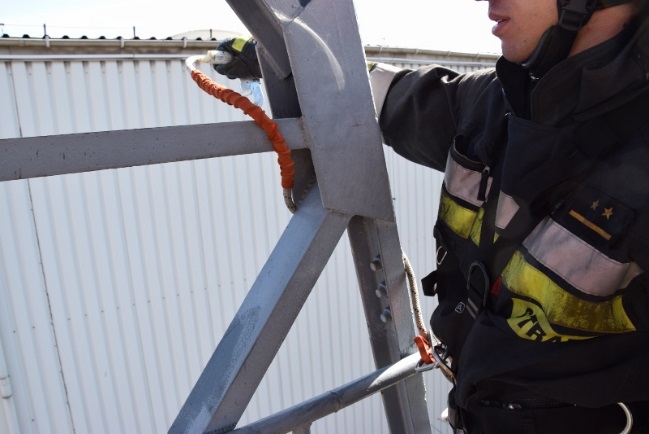 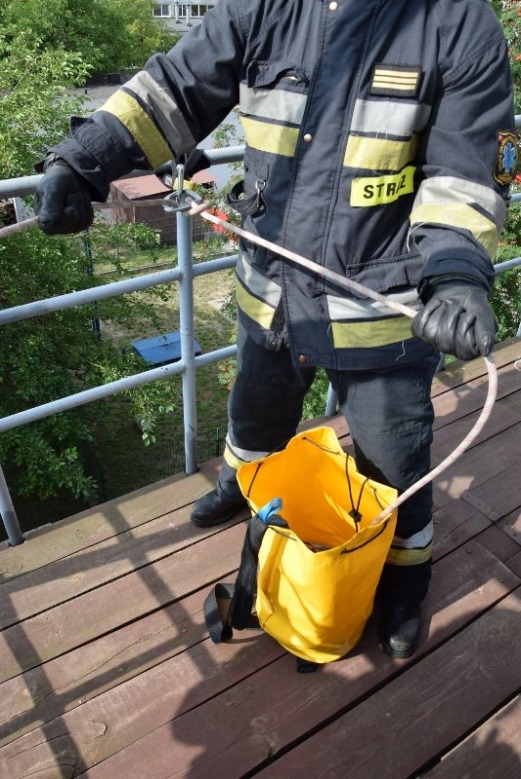 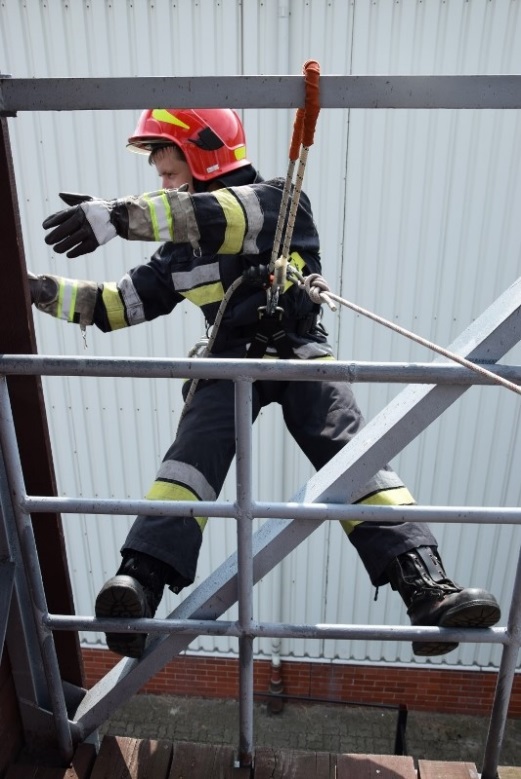 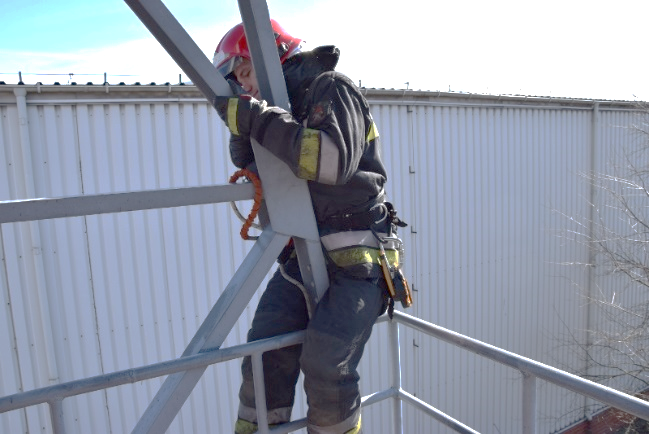 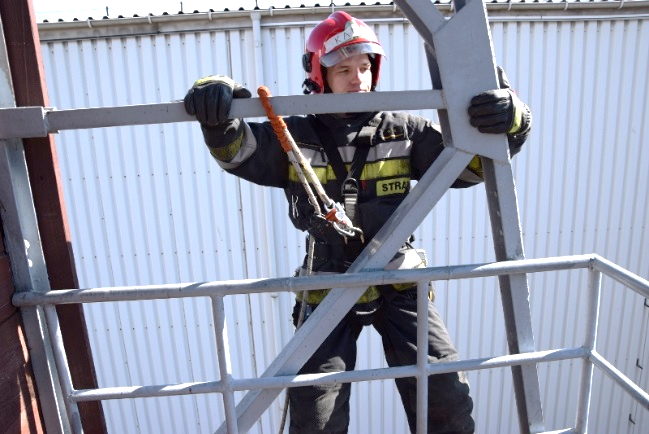 [Speaker Notes: Asekuracja na lonży.

W momencie, gdy chcemy pracować w ekspozycji, należy zastosować technikę dwóch lin (podpiąć linę asekuracyjną do ratownika).]
wyjście z kosza
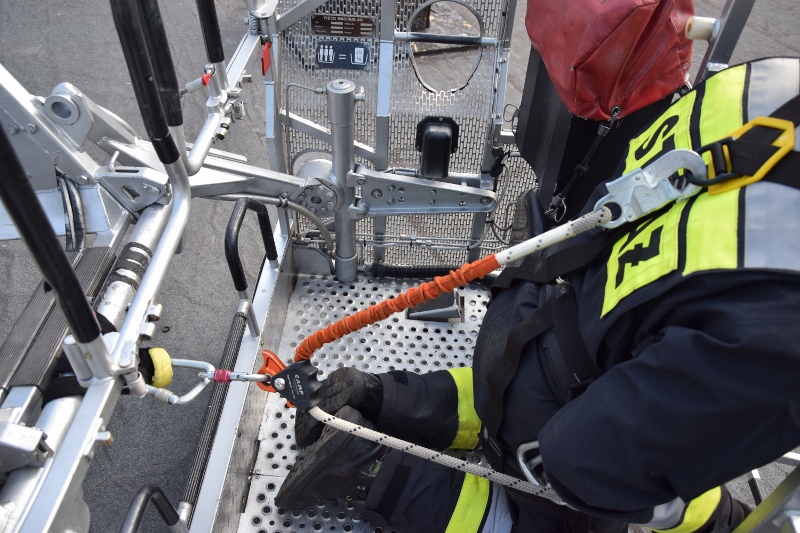 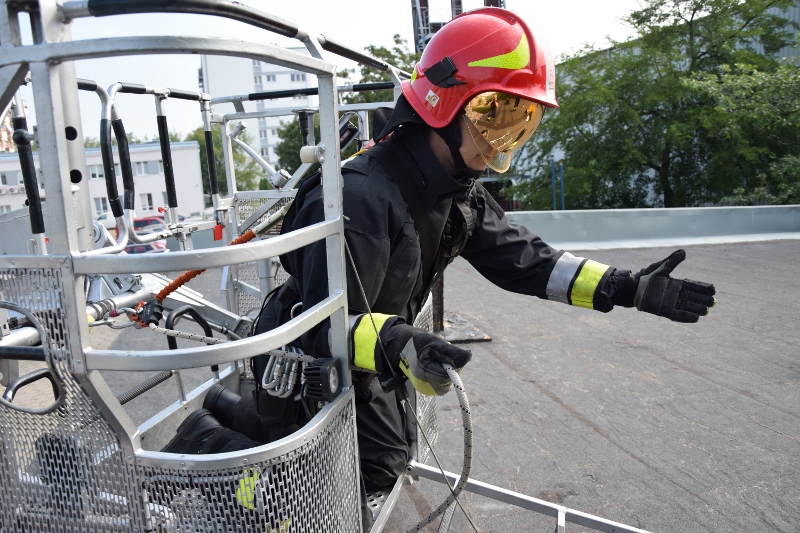 [Speaker Notes: Jeżeli kosze drabin czy podnośników mają przeznaczone do tego przez producenta punkty mocowania (BPPM), należy z nich korzystać przy budowy stanowiska.]
wyjście na dach
jeden ratownik
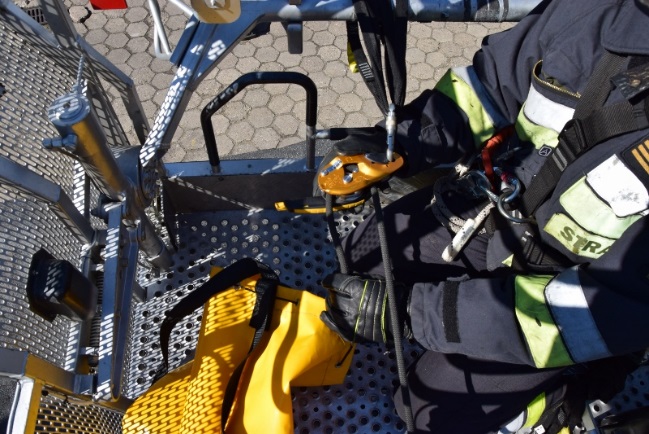 kilku ratowników
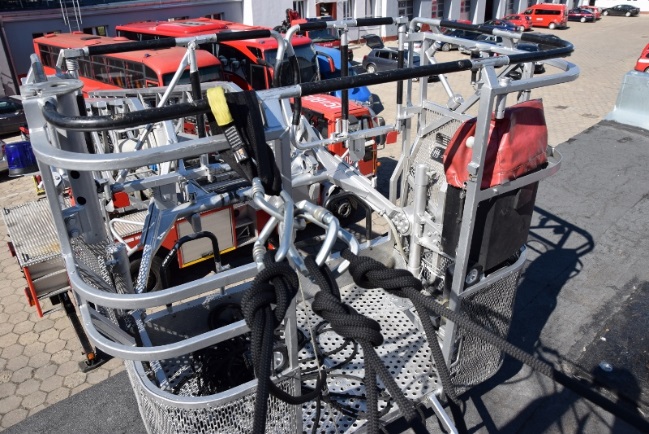 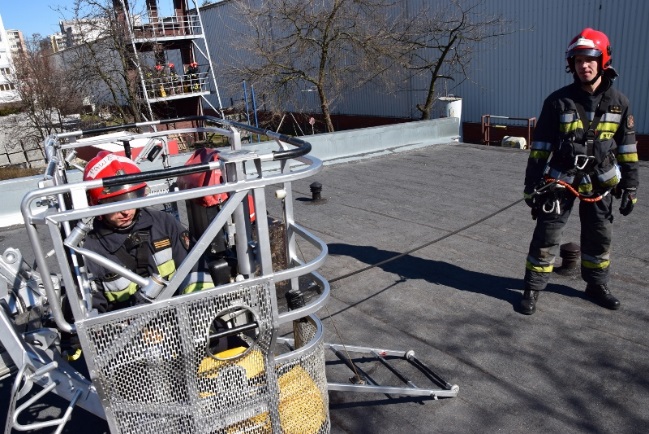 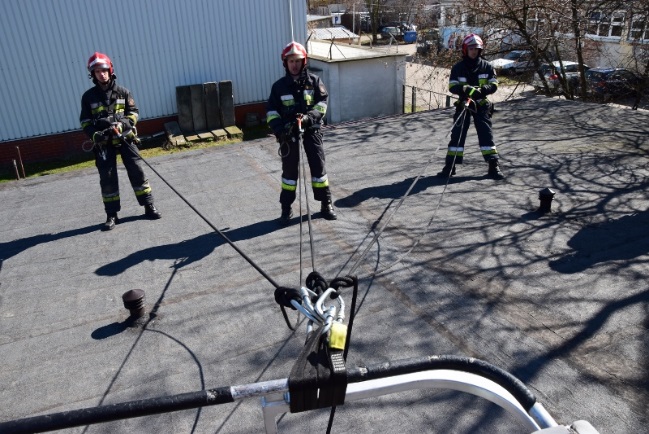 [Speaker Notes: Asekuracja ze stanowiska]
Metryka prezentacji
Data powstania pierwowzoru: 11.05.2019 r.
Data ostatniej aktualizacji: 27.06.2019 r.
Bieżący numer wersji: 1
Autor: mł. bryg. Paweł Brunecki
Od autora
Niniejszym zezwalam każdemu z użytkowników na dokonywanie zmian w treściach prezentacji. Jednocześnie mam ogromną prośbę o przesyłanie do mnie Waszych pomysłów dotyczących ulepszeń przedmiotowego materiału na adres pbrunecki@kgpsp.gov.pl. Może proponowane zmiany będą na tyle istotne, iż zostanie przygotowana kolejna wersja prezentacji.
	W przypadku przesyłania fotografii, rysunków czy szkiców proszę ich autorów o równoczesne wyrażenie zgody na wykorzystanie ich materiałów do kolejnej publikacji.
Razem możemy więcej.


mł. bryg. Paweł Brunecki